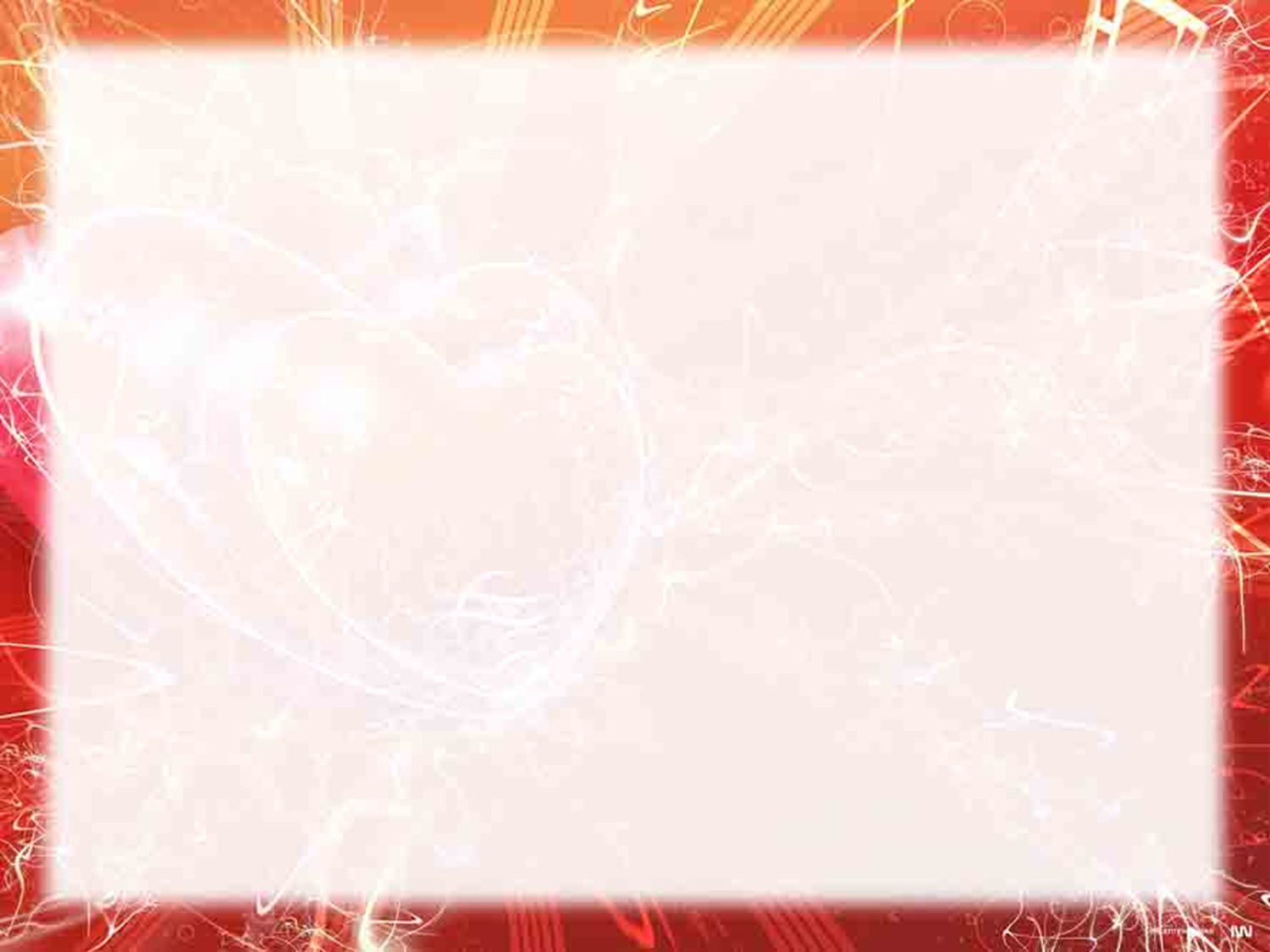 МДОУ «Детский сад №241» г.Ярославль
МАСТЕР-КЛАСС ДЛЯ ПЕДАГОГОВ

«ПАЛОЧКИ КЮИЗЕНЕРА»
Подготовила: Полозова О.А.
октябрь 2019 г.
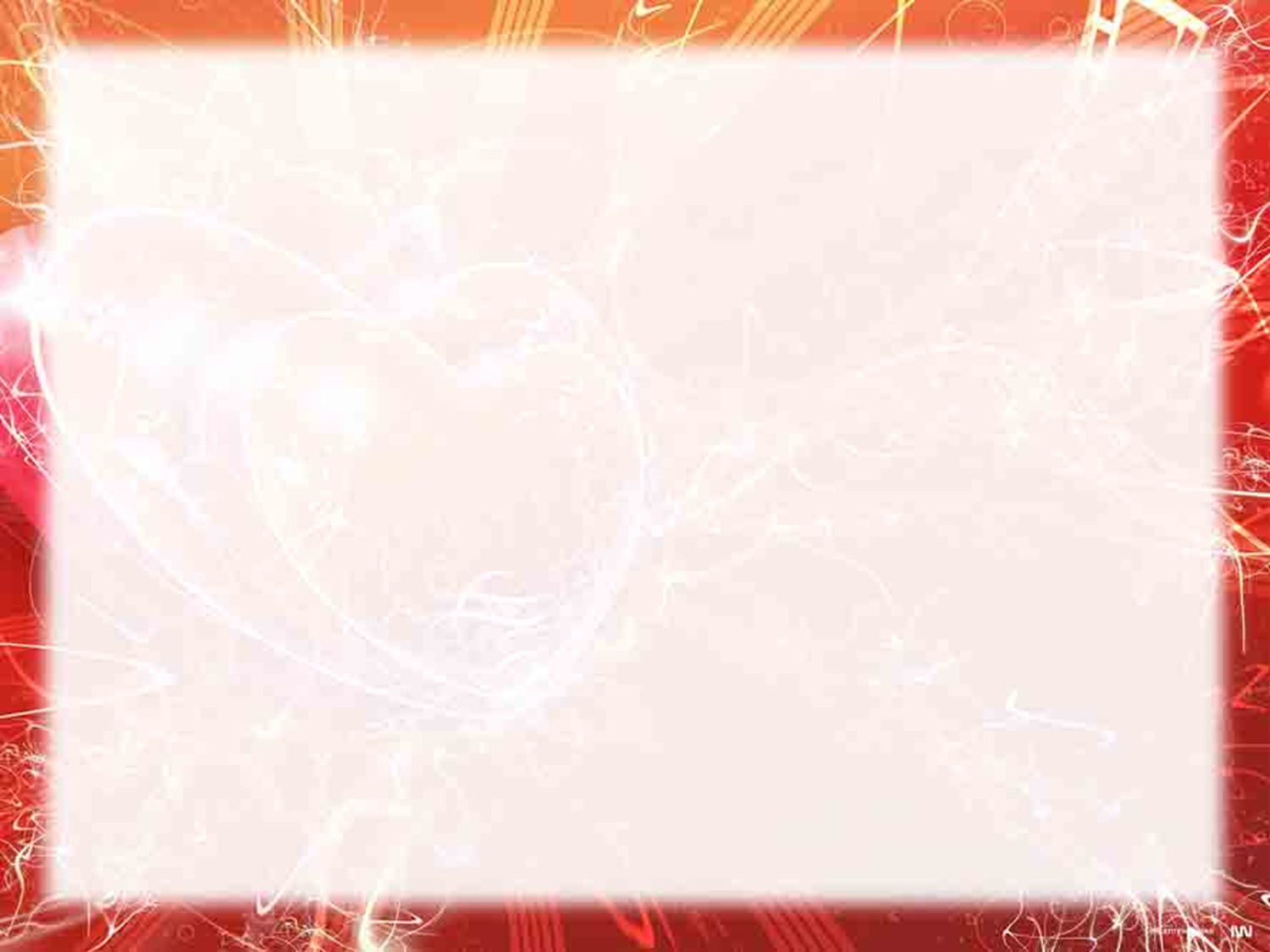 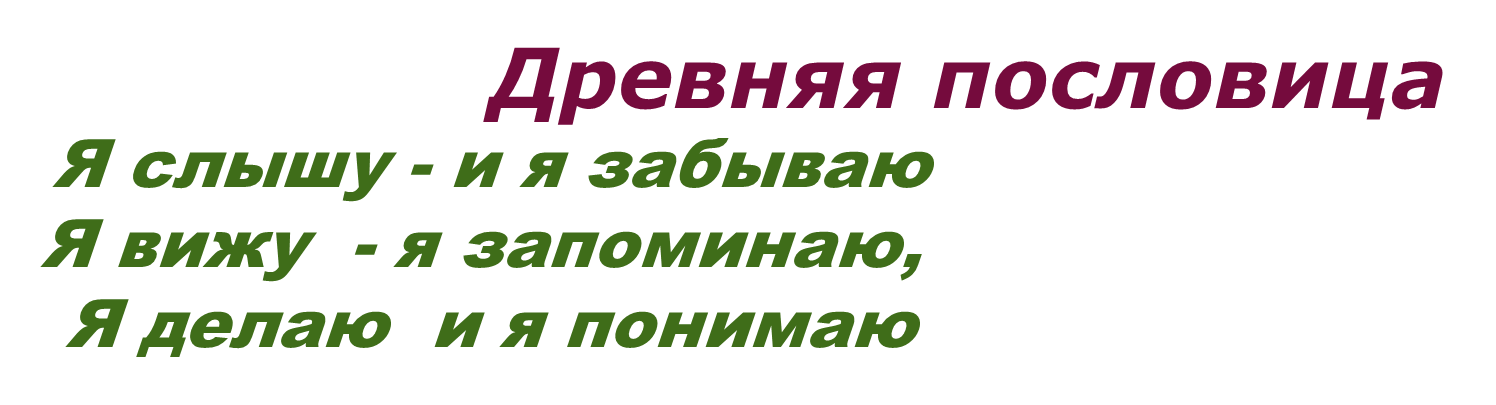 ПРЕДЛАГАЮ 
              ПОИГРАТЬ…
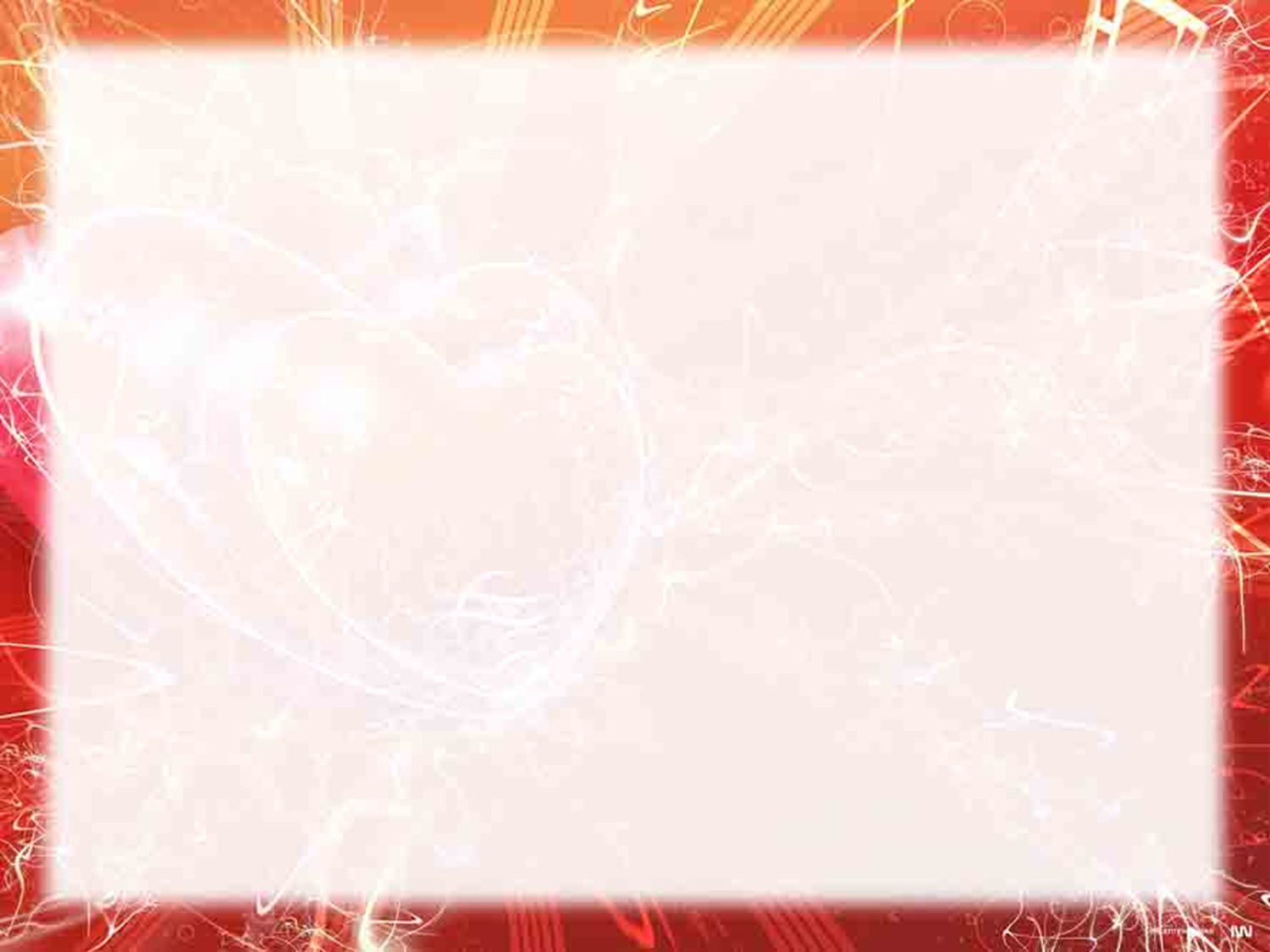 Этапы обучения в дошкольных организациях:

На первом этапе (2-4 г) палочки используются как игровой материал. Дети играют с ними как с обычными кубиками, палочками, создают различные конфигурации. Их привлекают размер, цвет, форма.

На втором этапе (4-7л) палочки выступают уже как пособие для маленьких математиков, дети учатся математическим понятиям, количественному и порядковому счету, сравнивают по длине и высоте арифметическим действиям.
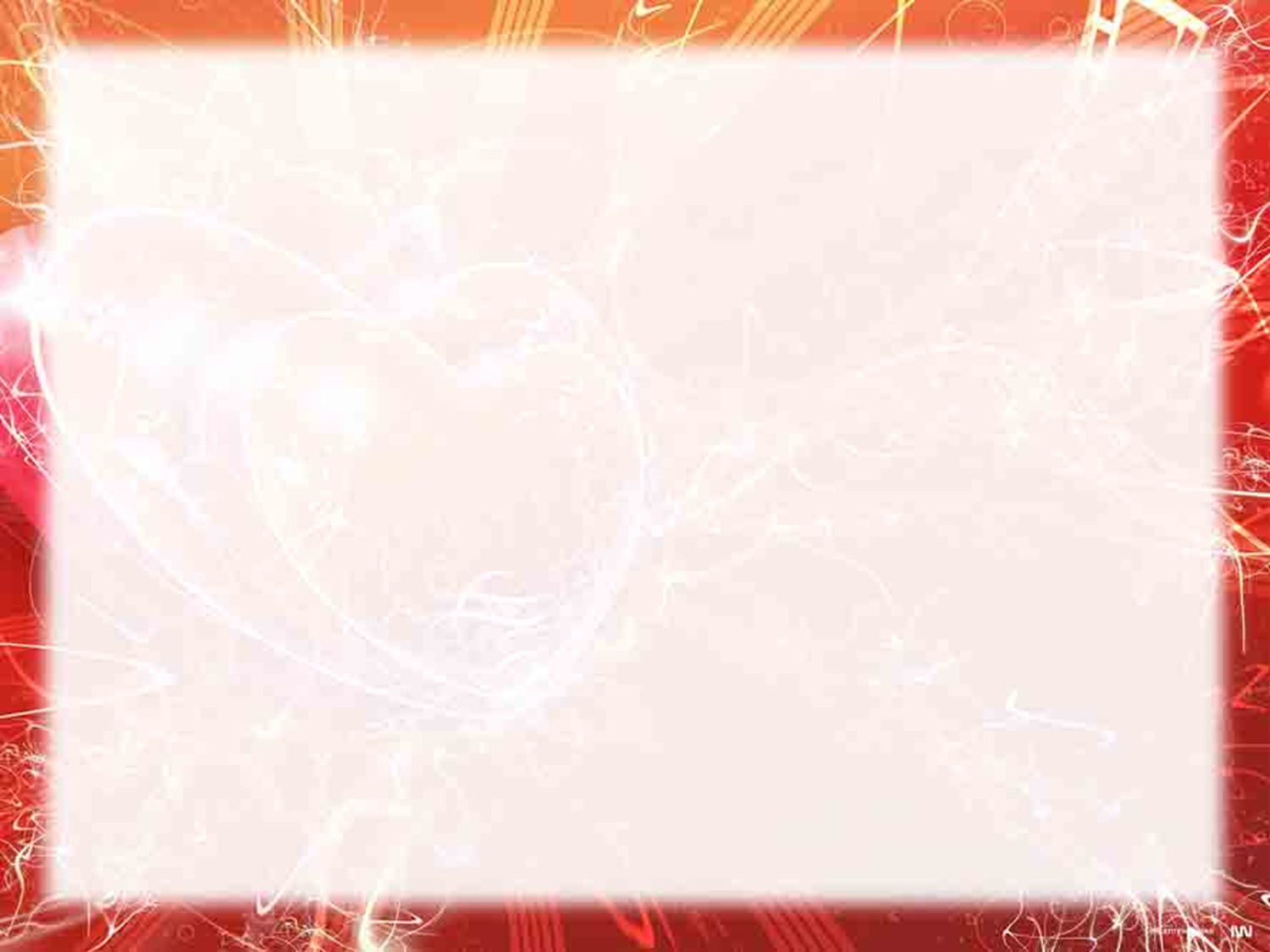 Задание 1
Игры на закрепление цвета
(младший возраст)
Возьми в правую руку столько палочек, сколько сможешь удержать, назови цвет каждой палочки.

Найди среди взятых палочек палочки одинакового цвета.

Возьми с закрытыми глазами из набора любую палочку, посмотри на нее и скажи, какого она цвета.

Перечисли цвета всех палочек на столе.

Покажи не красную палочку и не желтую и т.д.
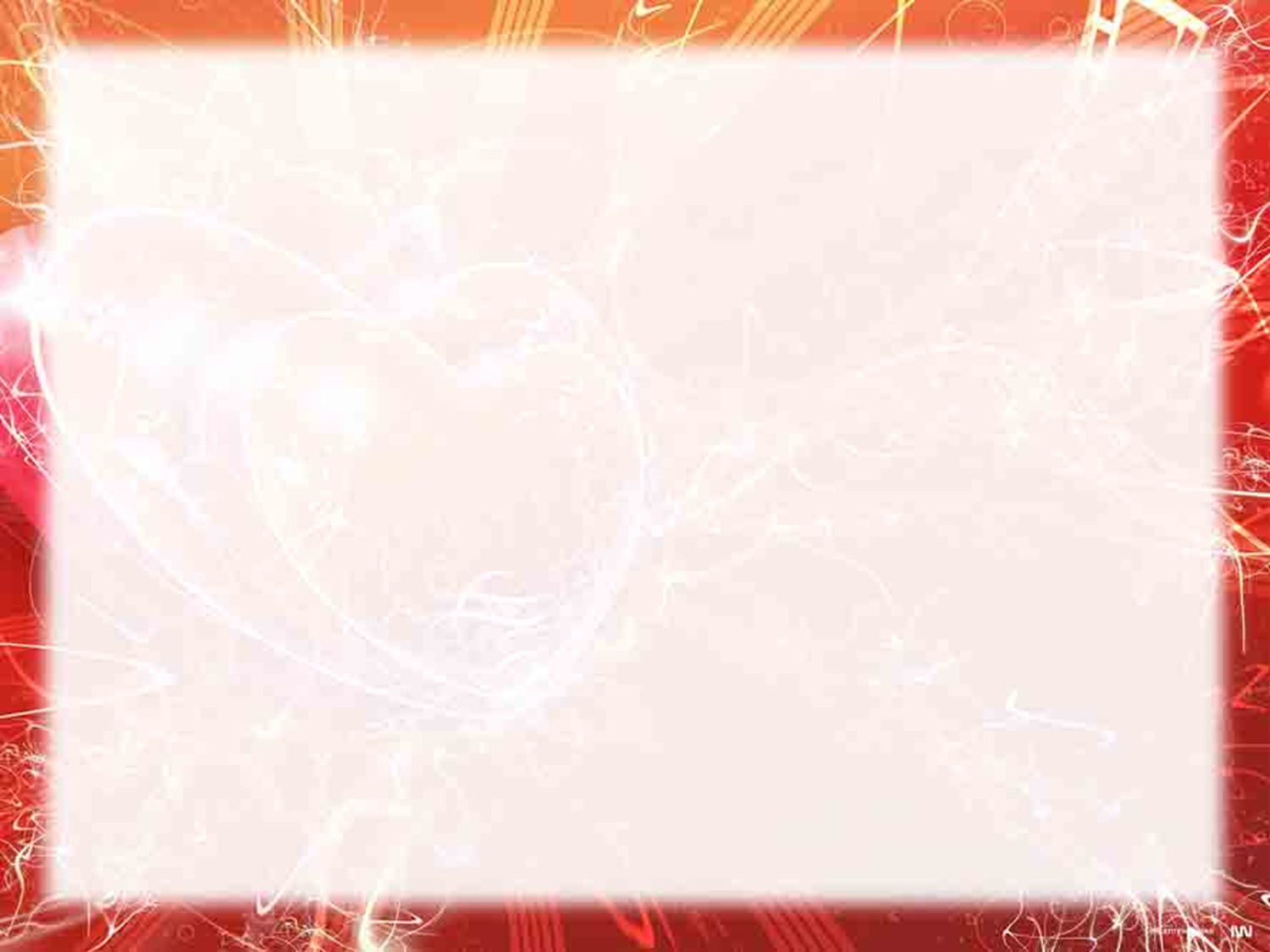 Отбери палочки одинакового цвета и построй из них забор, дом для куклы, гараж и т.д.
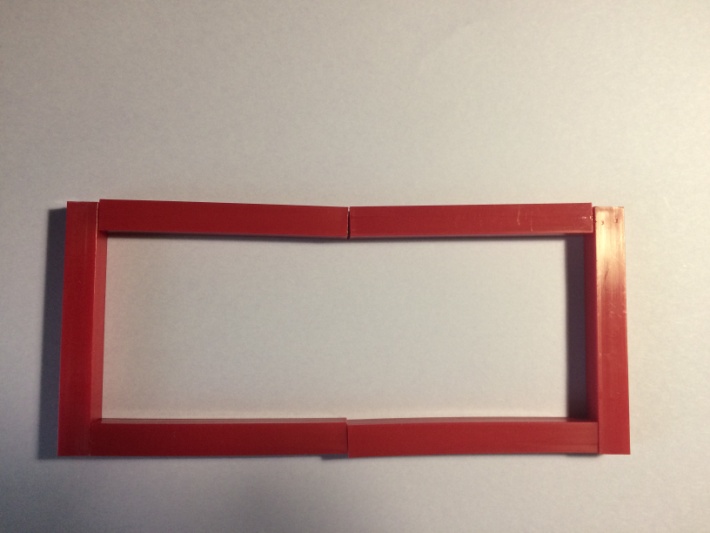 «Гараж»
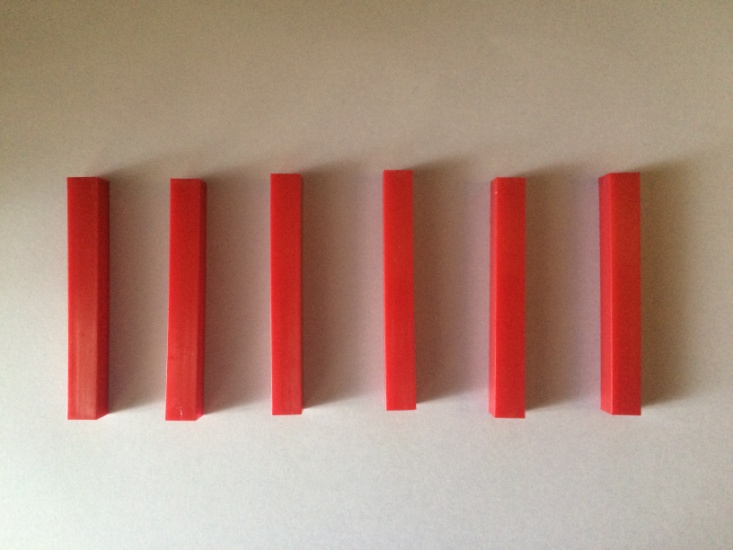 «Забор»
«Дом для куклы»
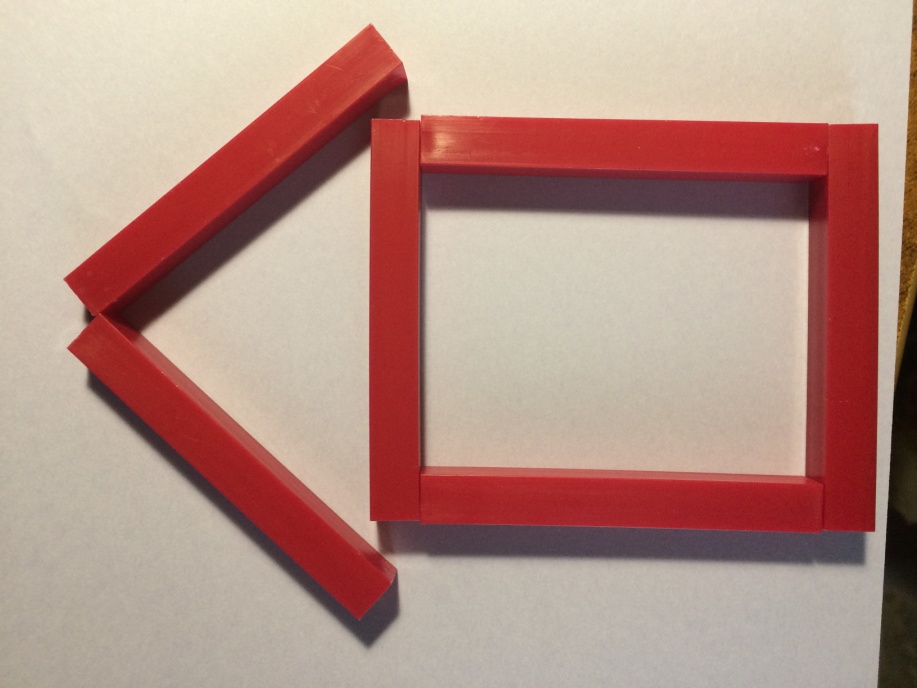 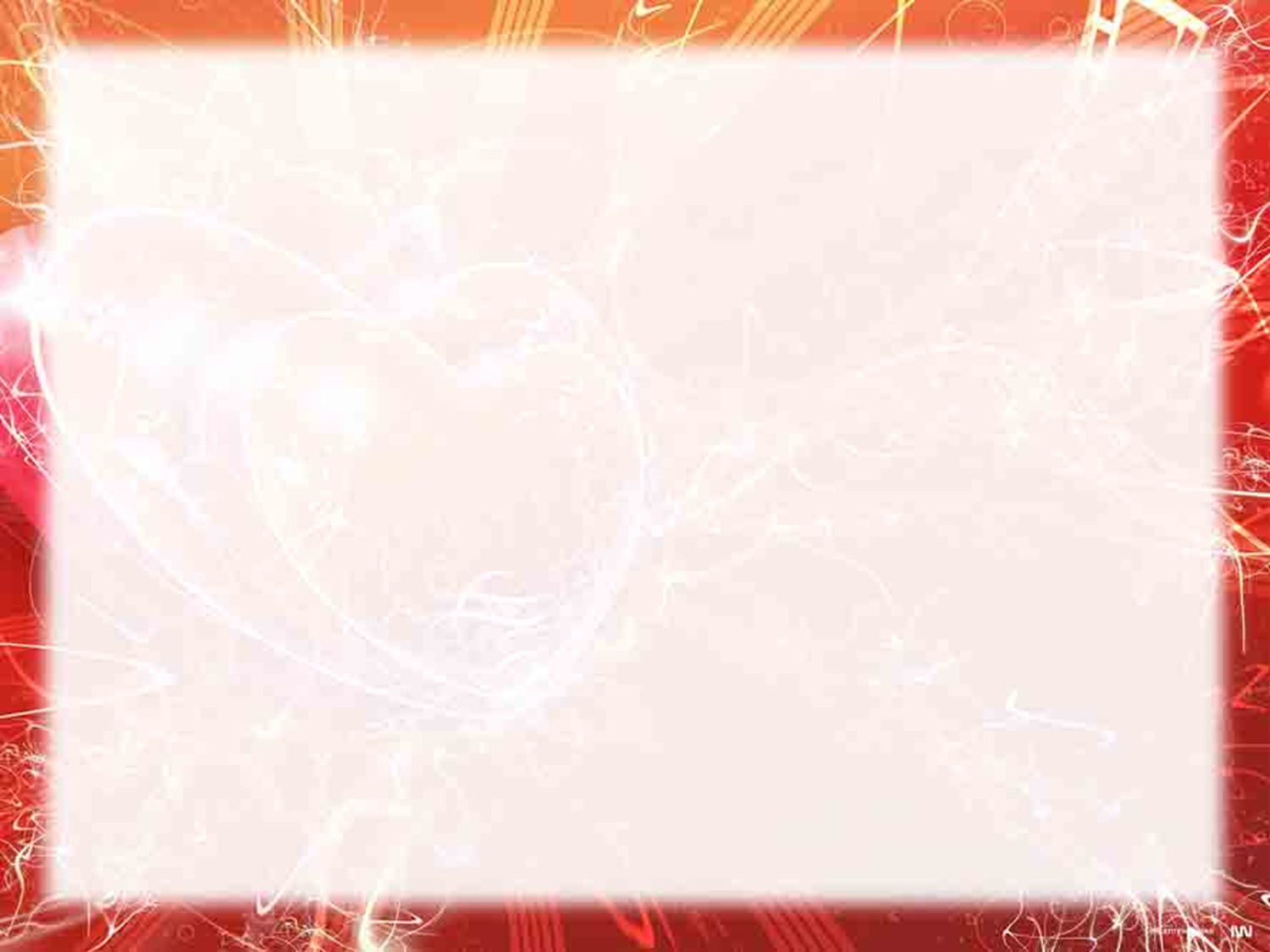 Возьми синюю и красную палочки и сложи их концами друг к другу. Получился поезд. Составь поезд из: - белой и синей палочек; - красной, желтой и синей; - голубой, оранжевой и черной.
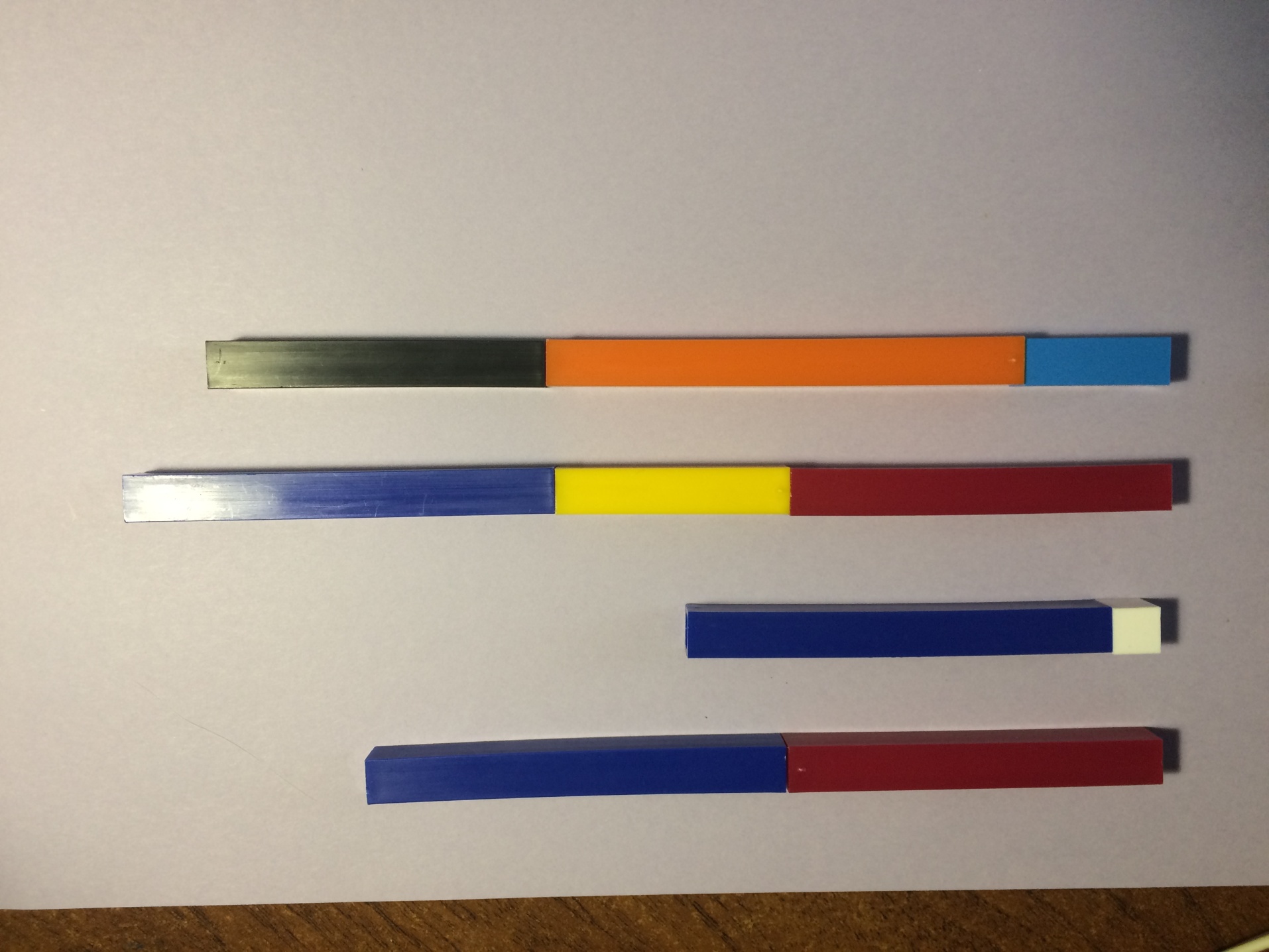 «Поезд»
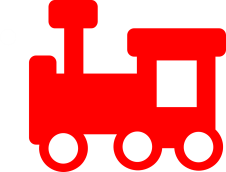 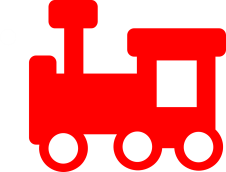 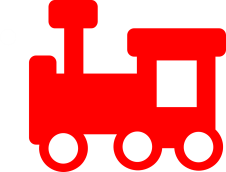 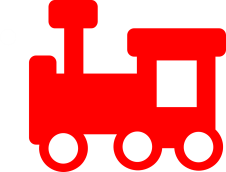 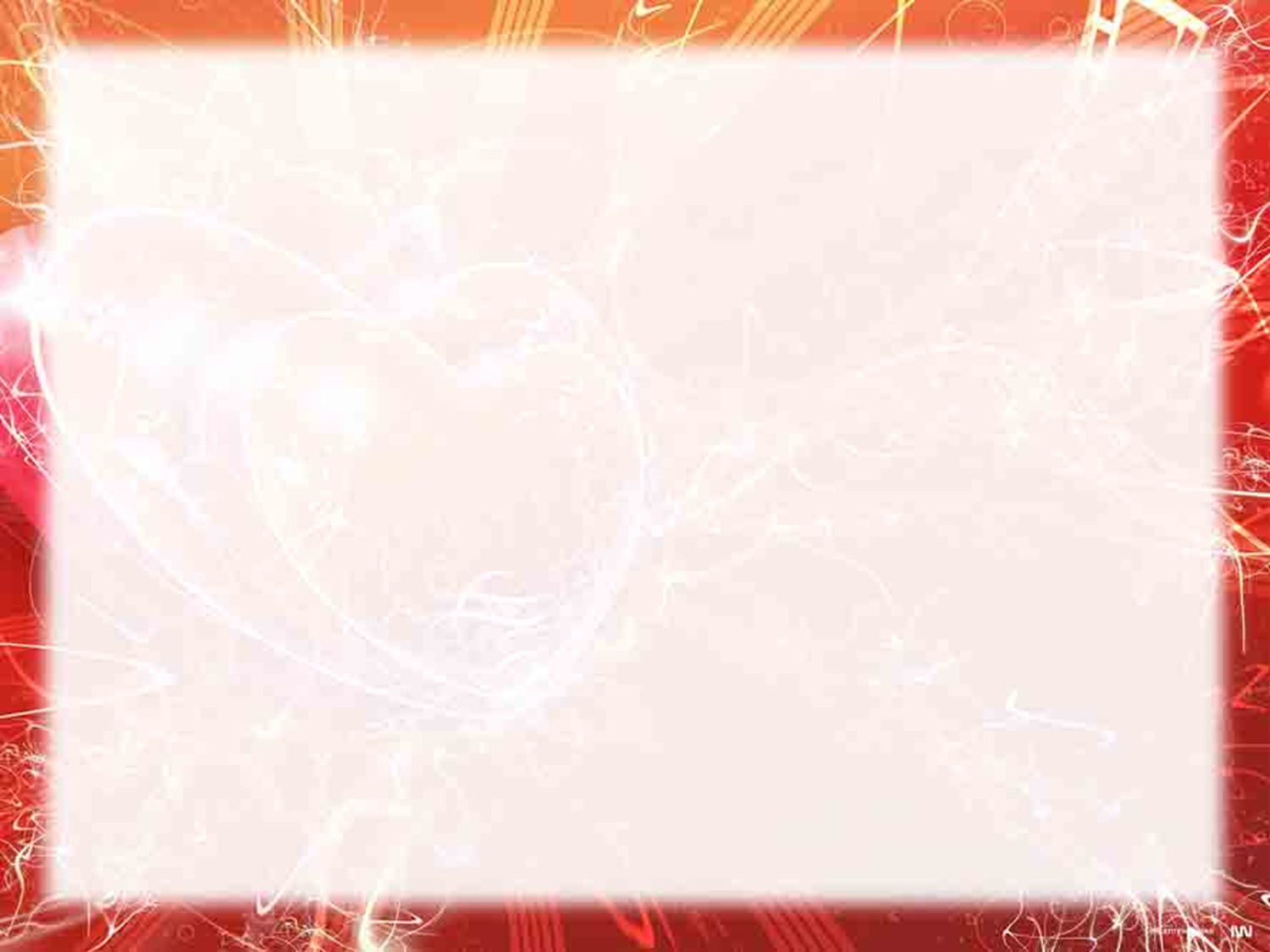 Задание 2
Игры на закрепление длины
 (младший и средний возраст)
Возьми одну палочку в правую руку, а другую в левую. Какие они по длине? Приложи палочки друг к другу (наложи их друг на друга). Подровняй их с одной стороны. Какого цвета длинная (короткая) палочка?
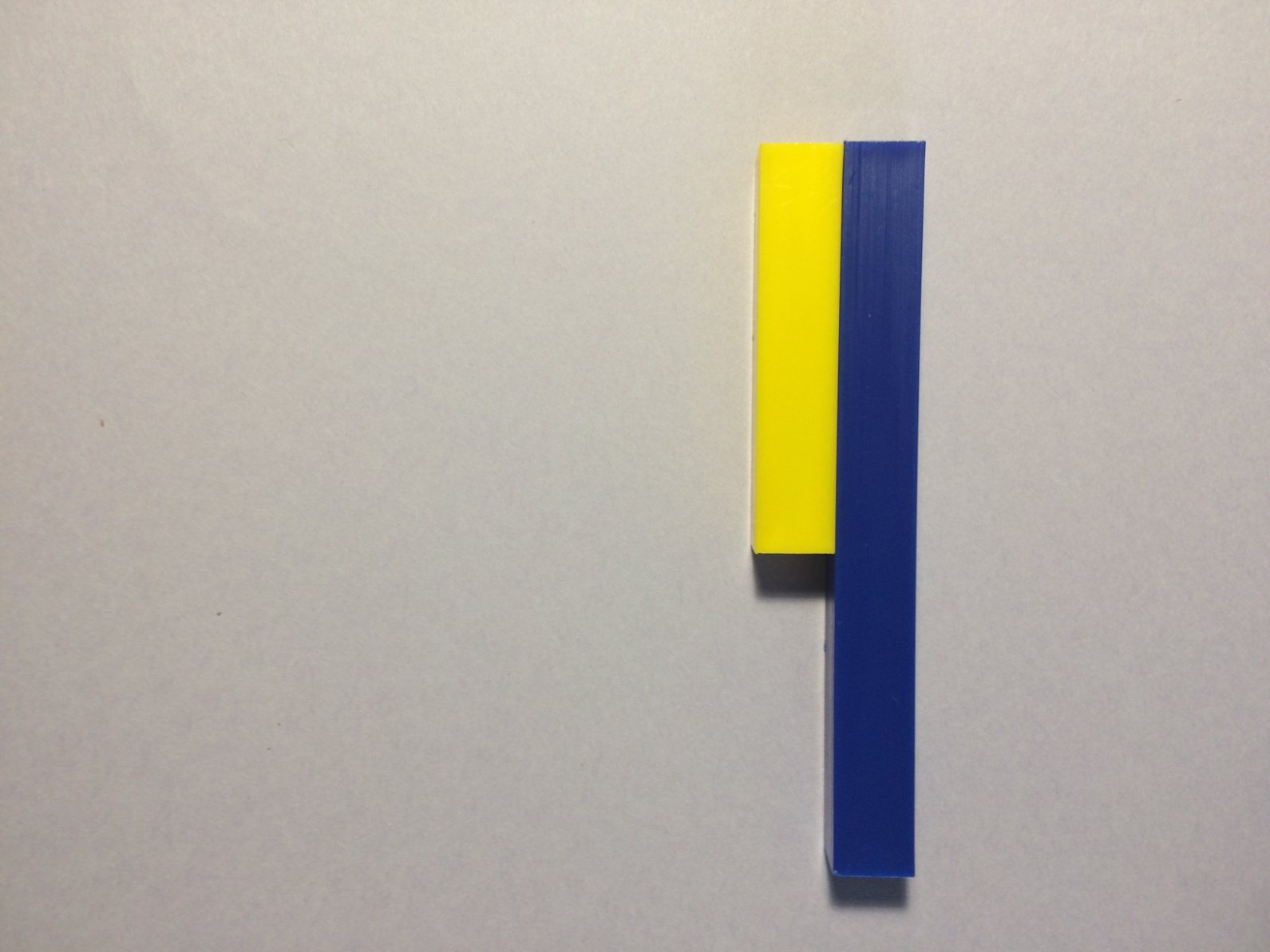 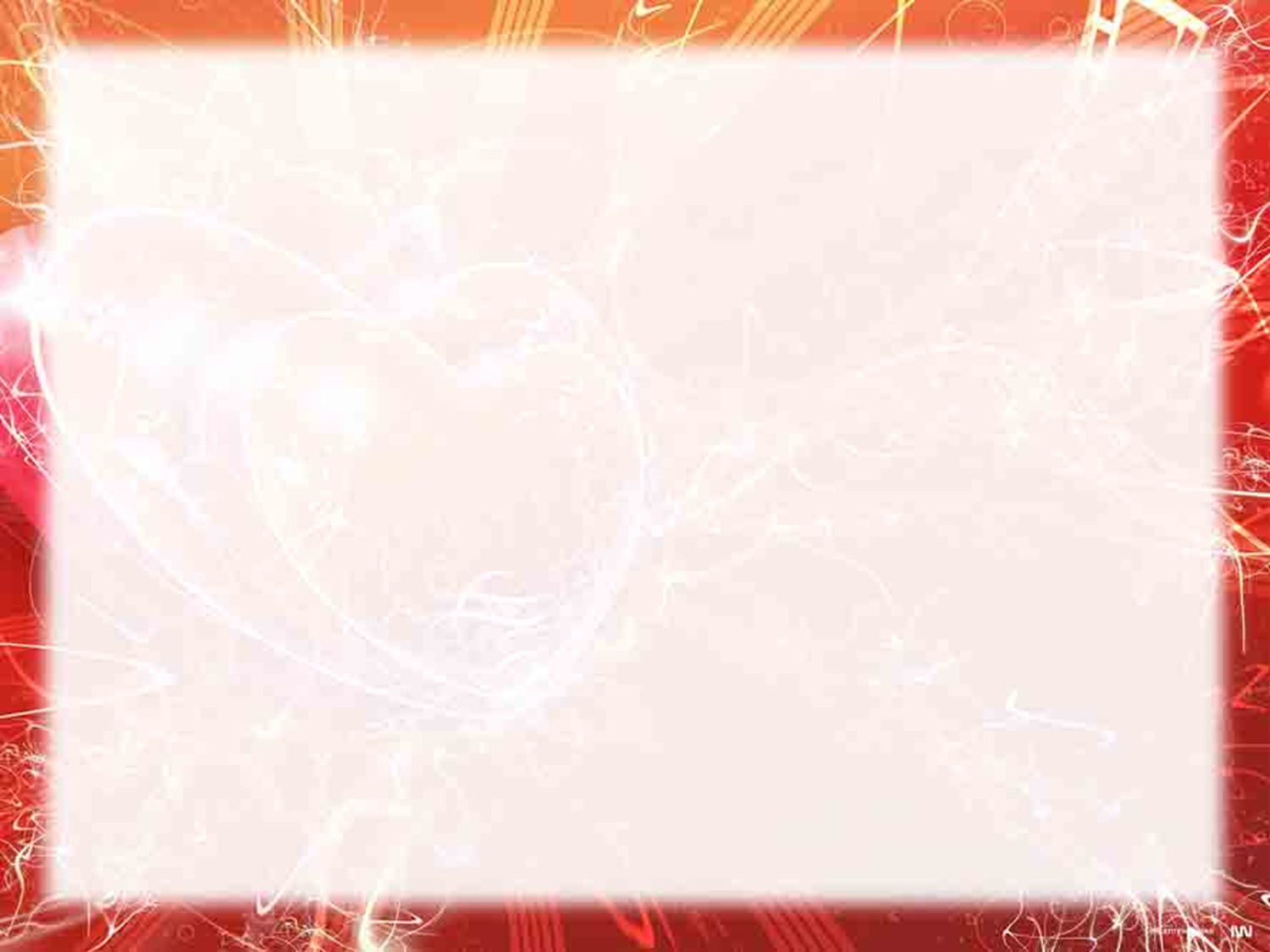 Найди в наборе длинную и короткую палочки. Назови их цвета. Положи их друг на друга. Поставь рядом друг с другом. Проверь, правильно ли ответил на вопрос.
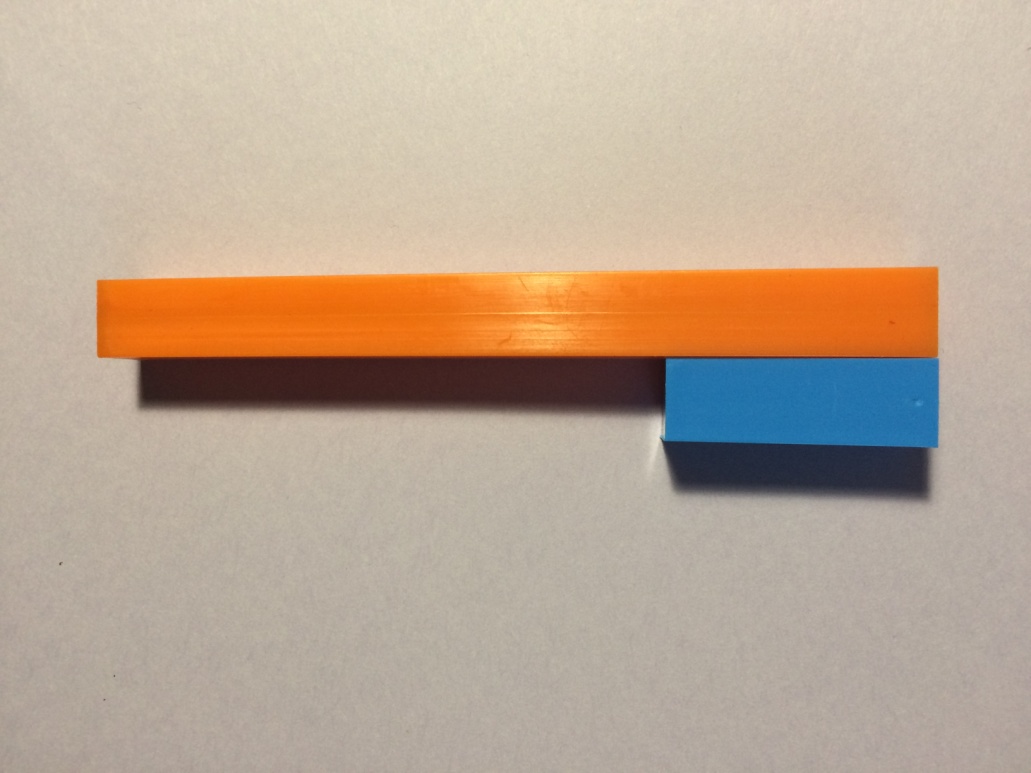 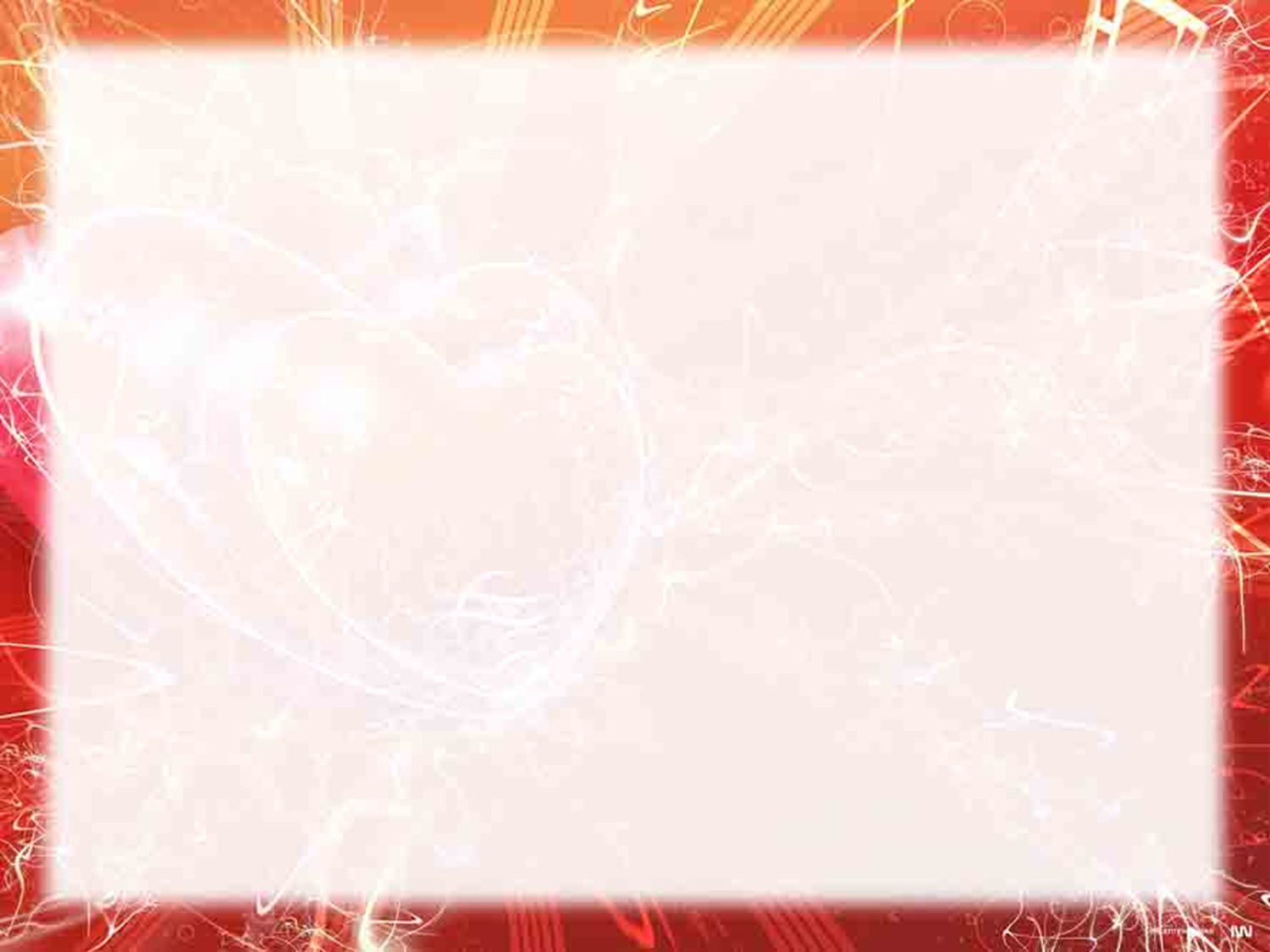 Найди 2 палочки одинаковой длины  и 2 палочки разной длины.
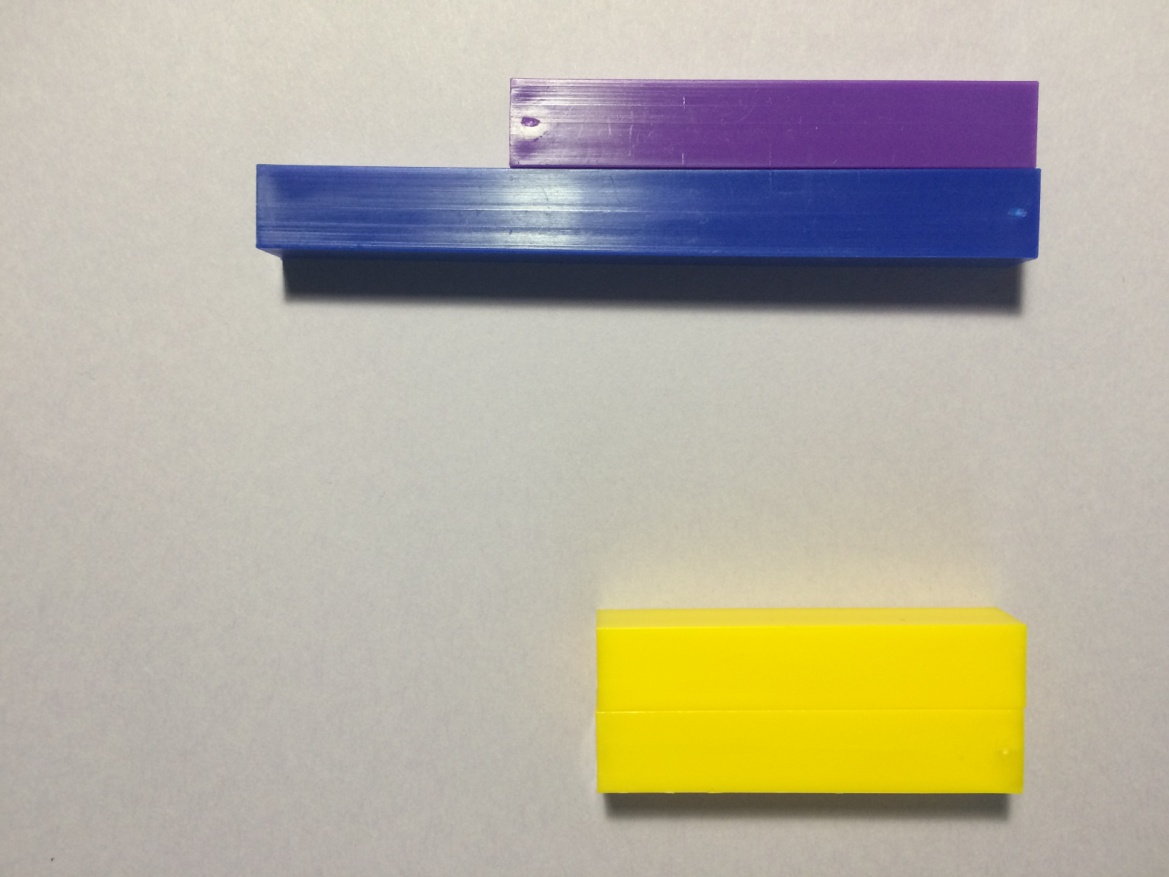 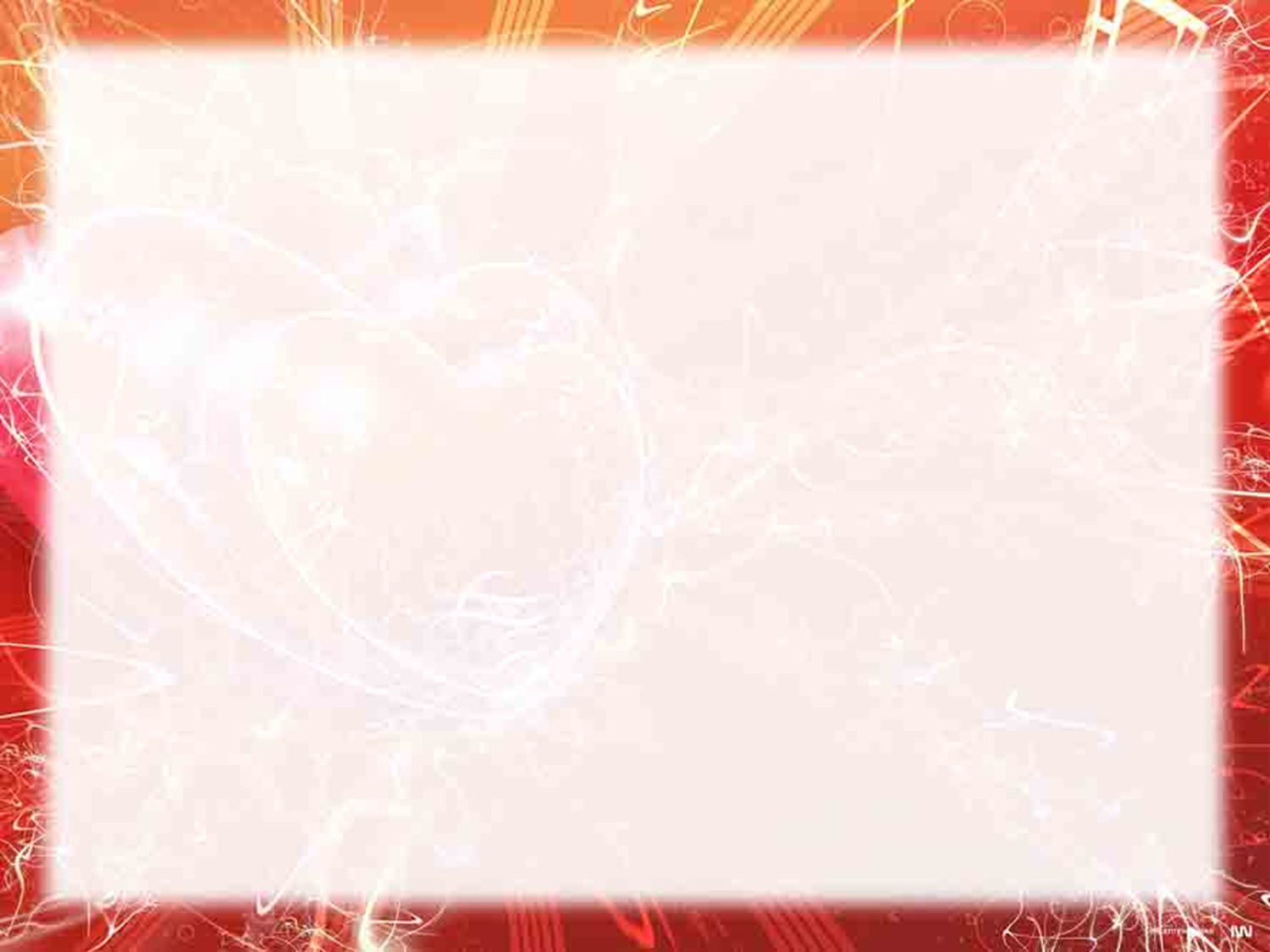 Возьми желтую и синюю палочки и  положи их так, чтобы наверху оказалась короткая, а снизу длинная.
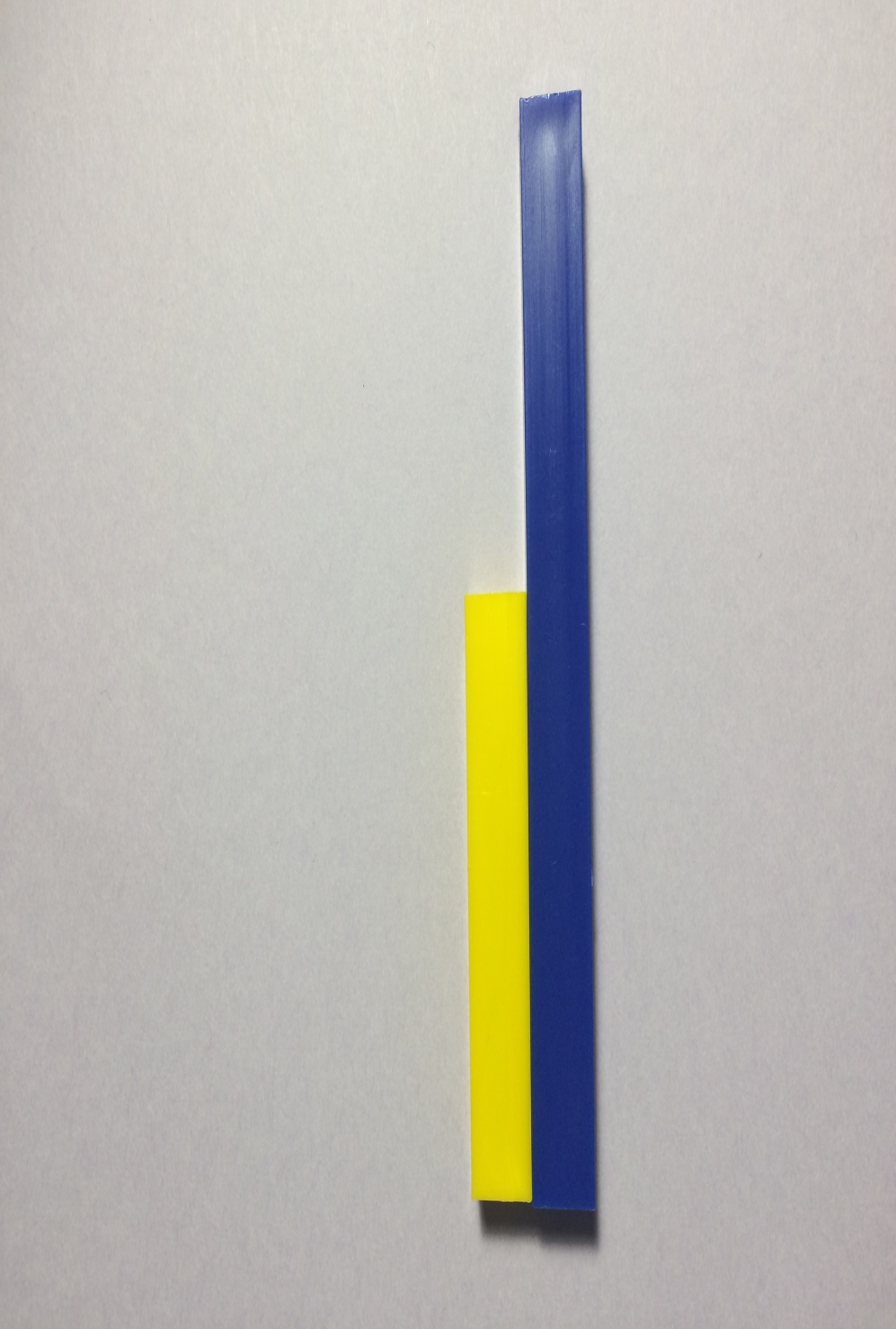 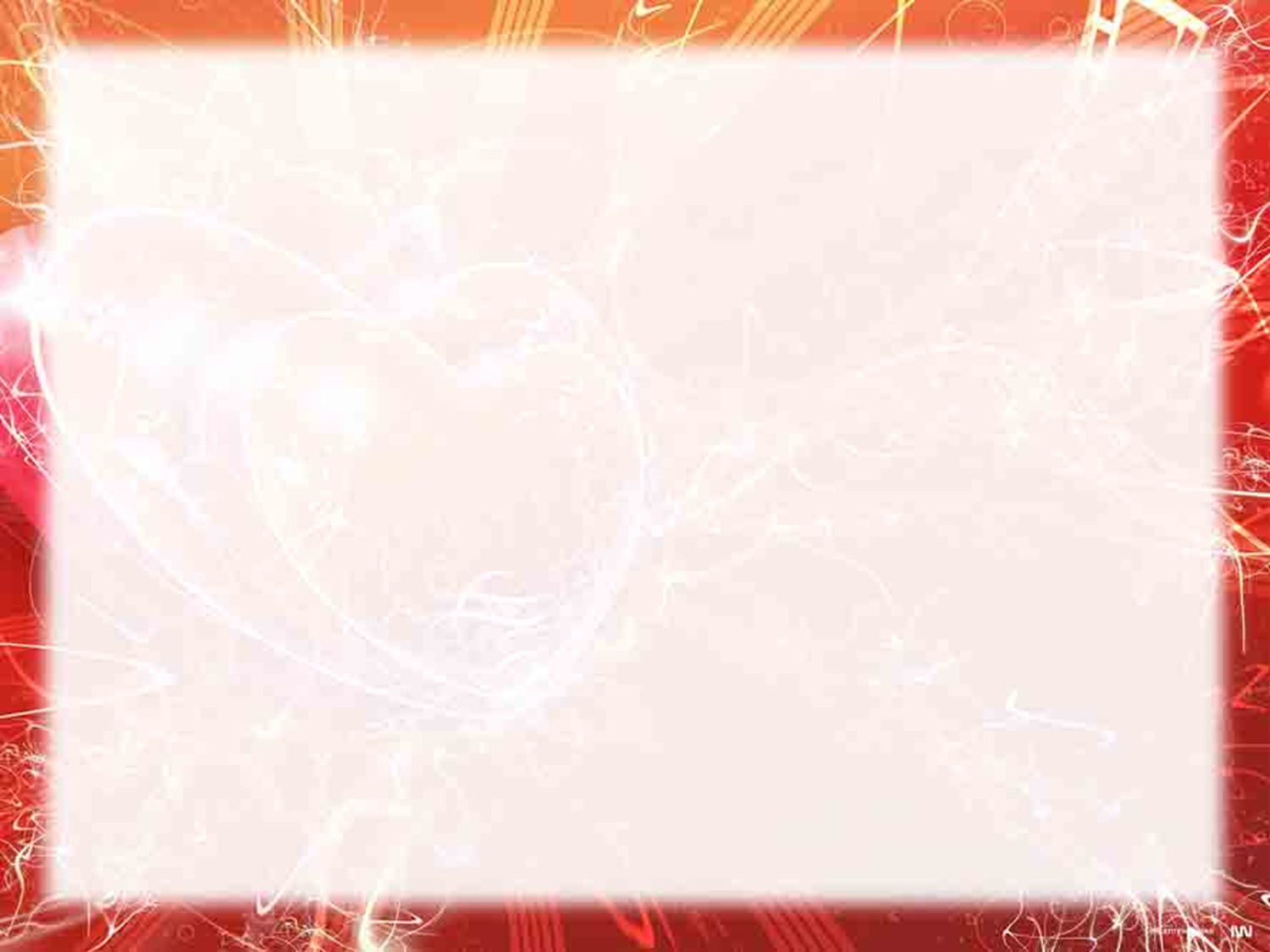 Задание 3
Игры на ориентировку в пространстве
 (старший возраст)
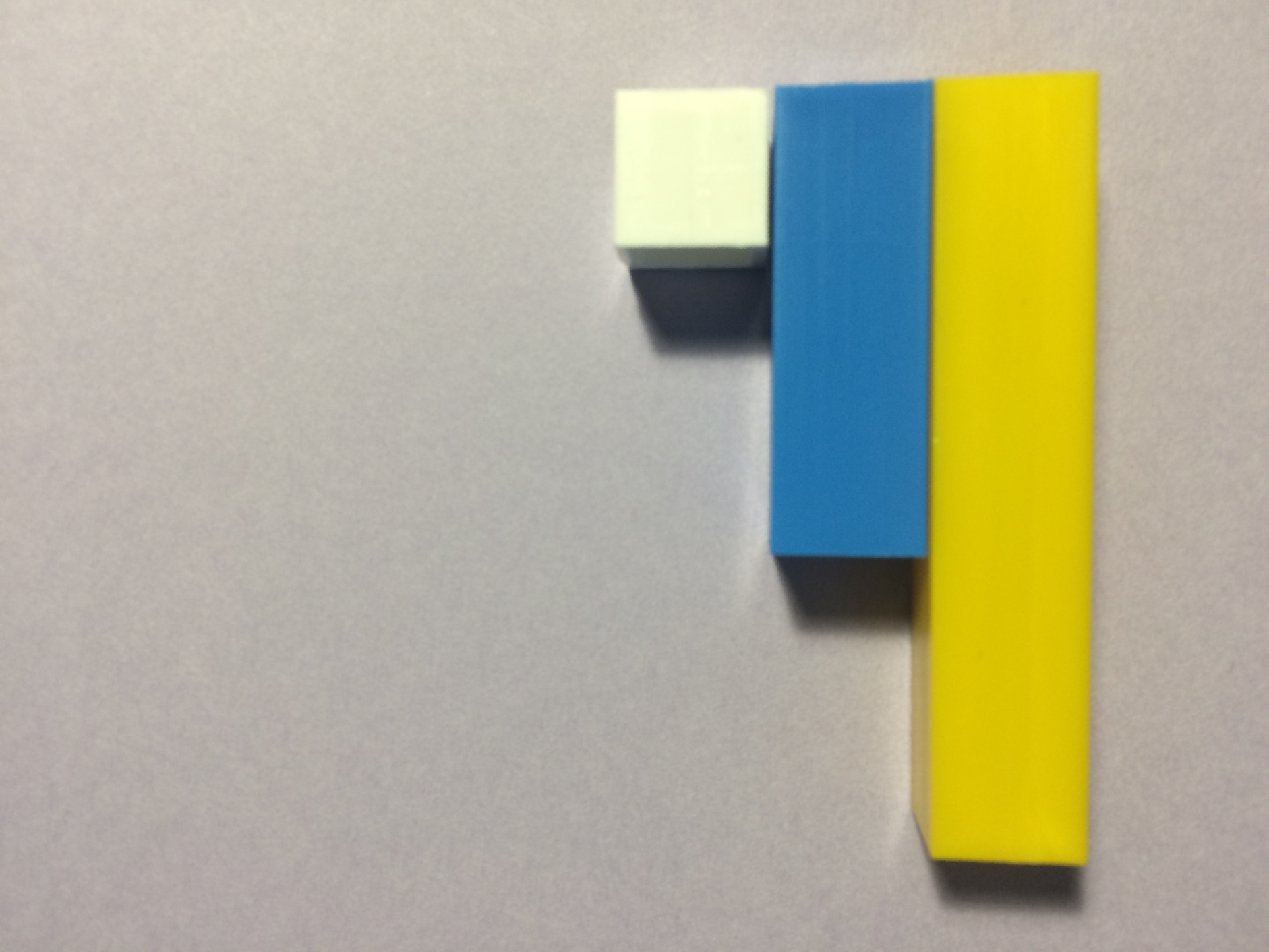 Составь лесенку из белой, голубой и желтой палочки. Какого цвета палочка вверху, внизу, посередине?
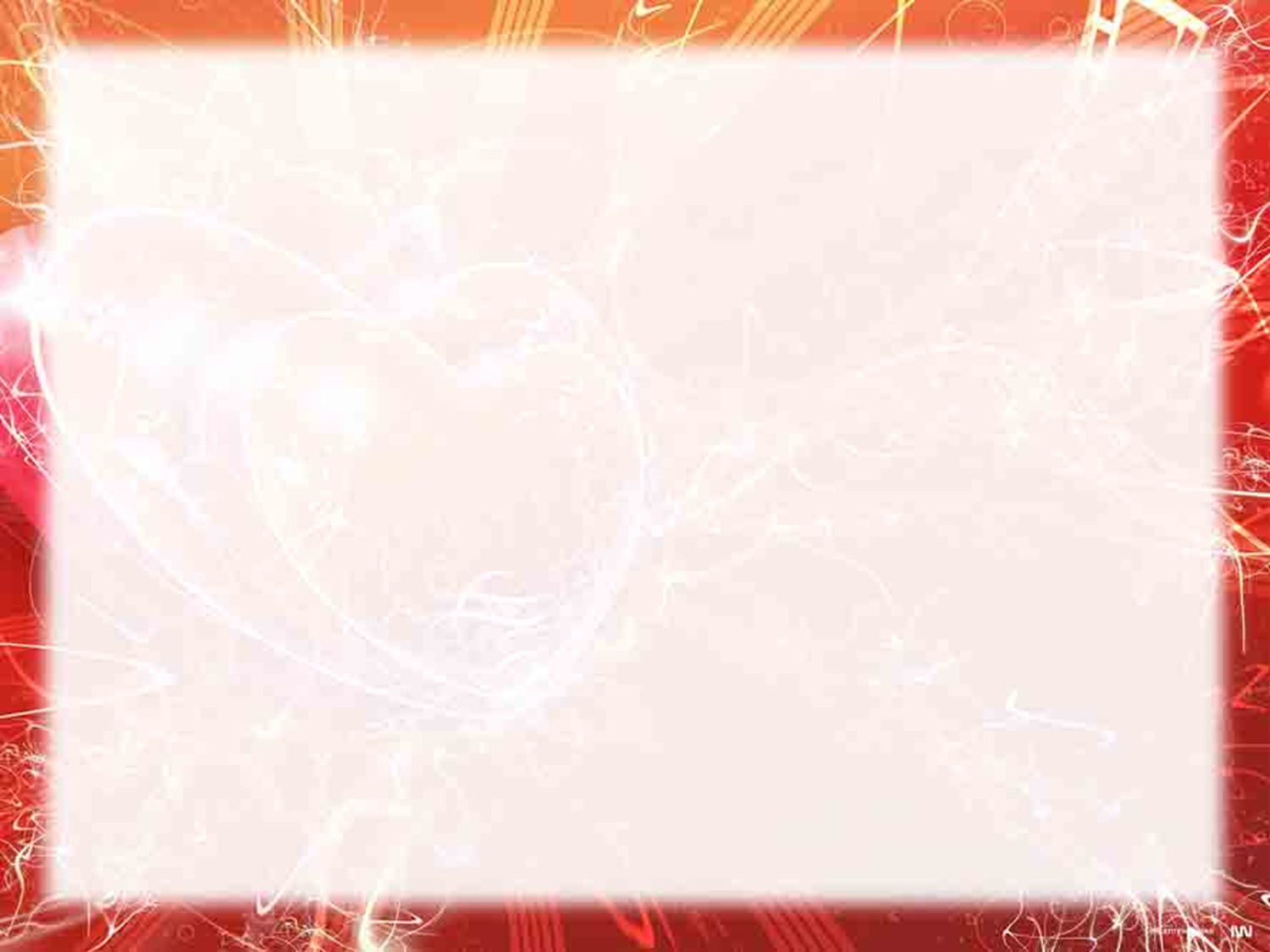 Составь поезд из черного, оранжевого и красного так, чтобы оранжевый был левее черного, а черный левее красного.
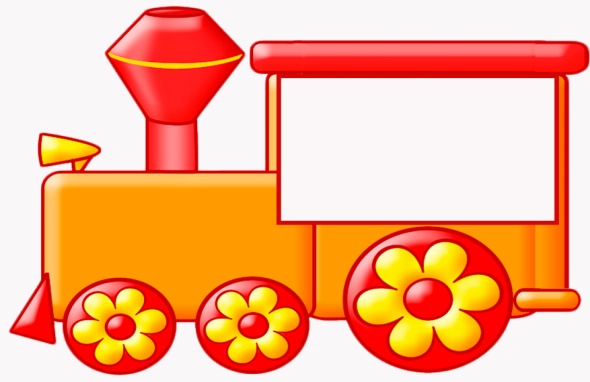 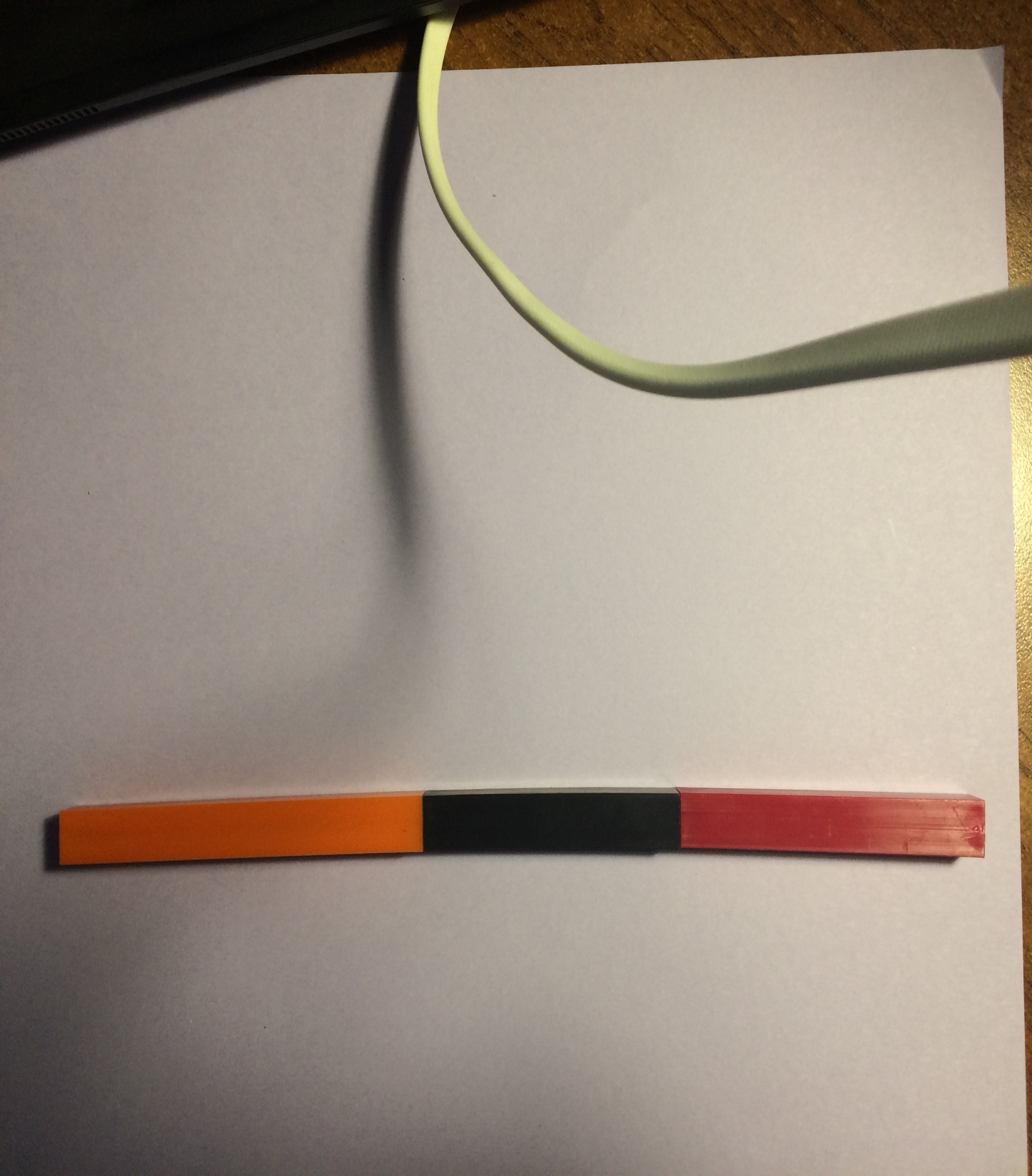 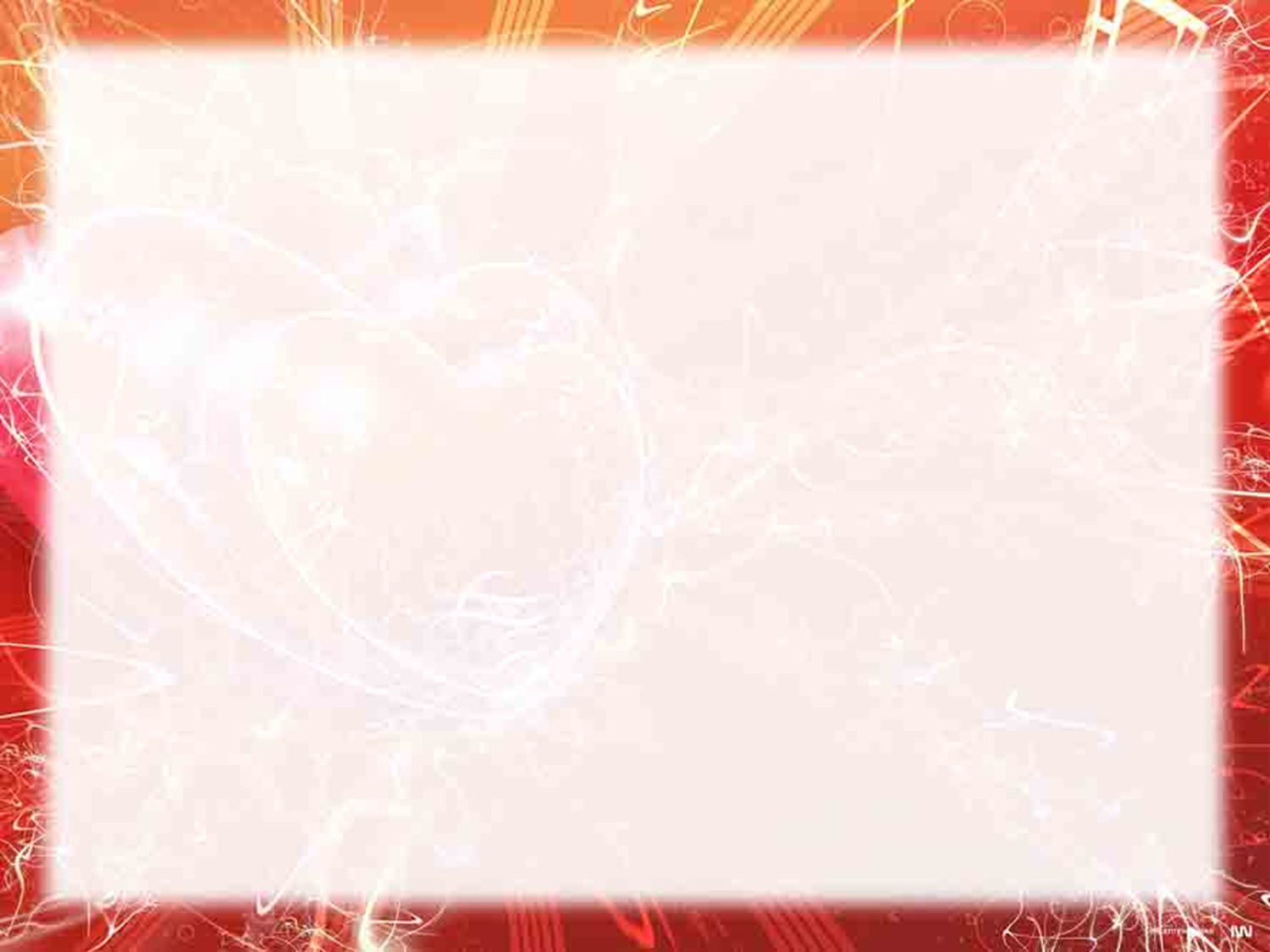 Составь 2 поезда так, чтобы в одном из них было 3 розовых вагона, а другой, состоящий тоже из розовых вагонов, был на 1(2) вагона длиннее
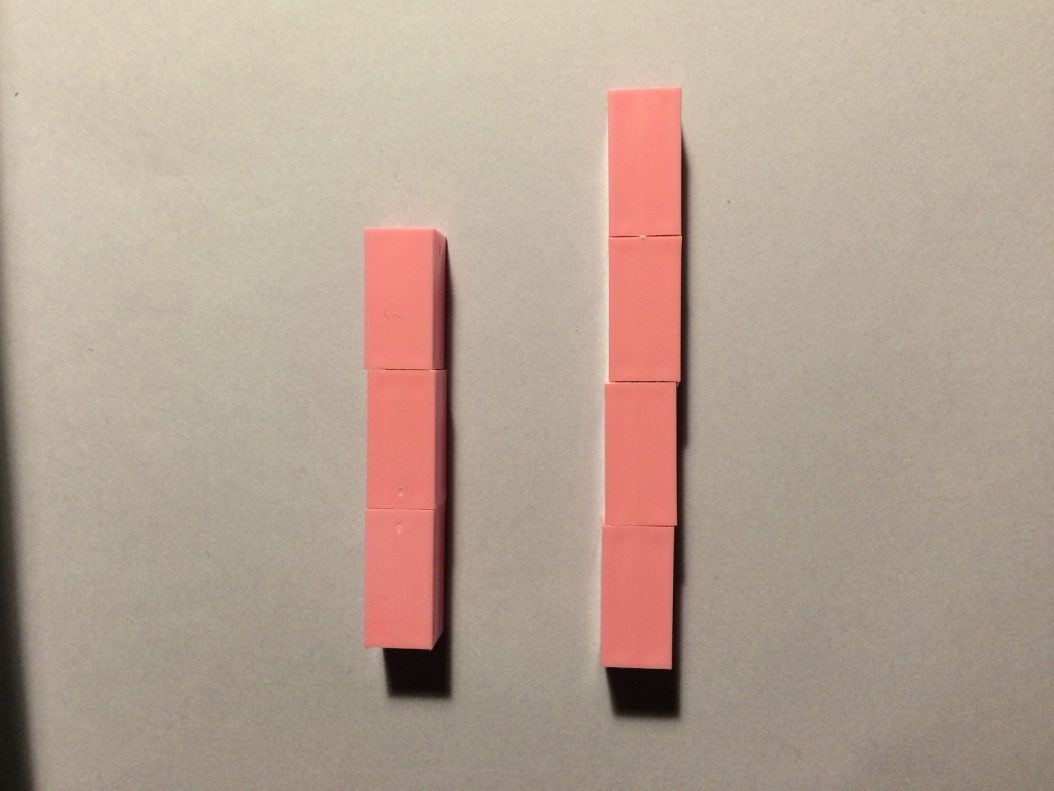 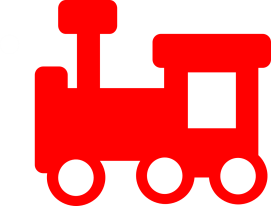 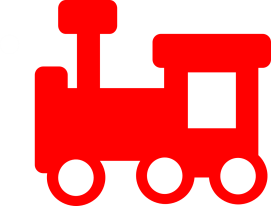 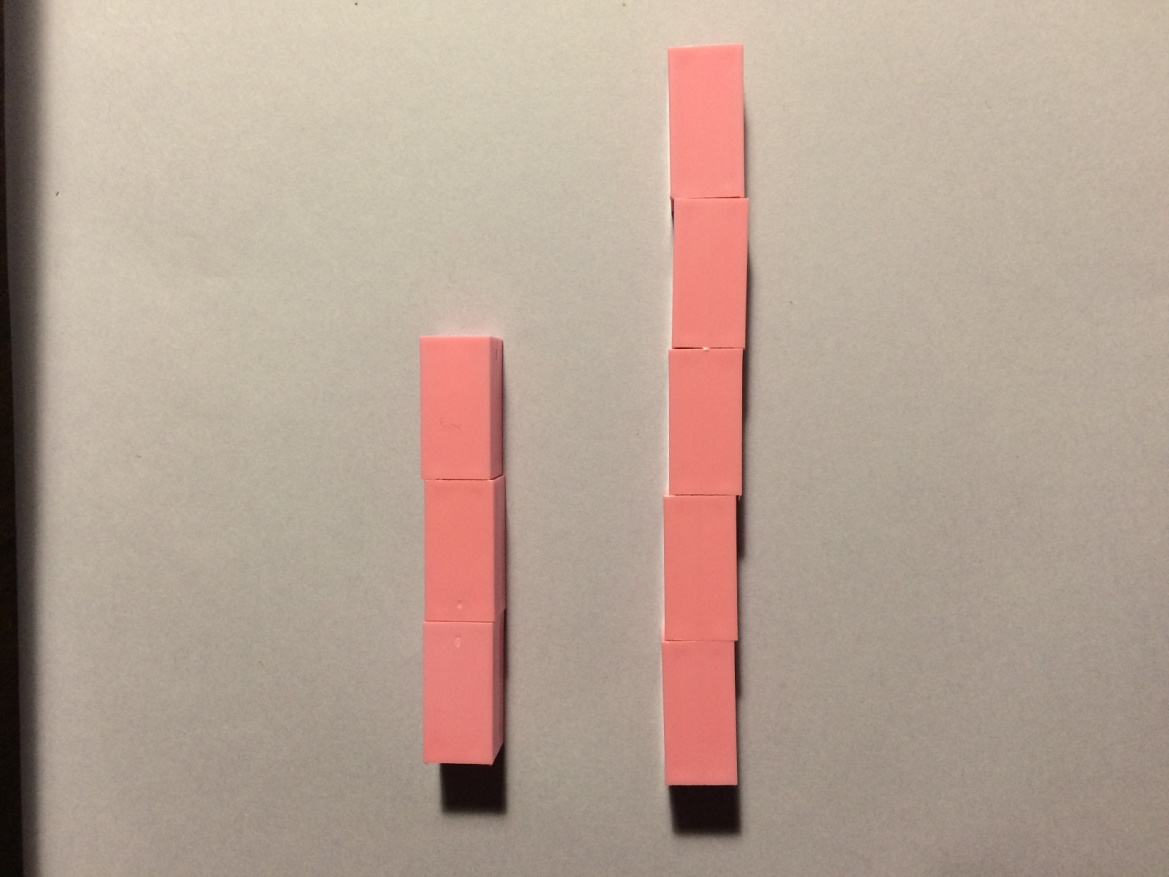 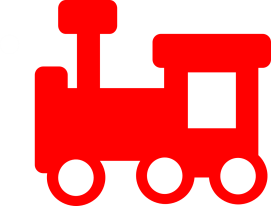 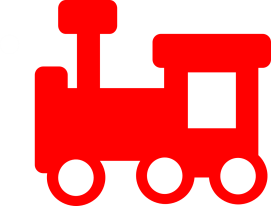 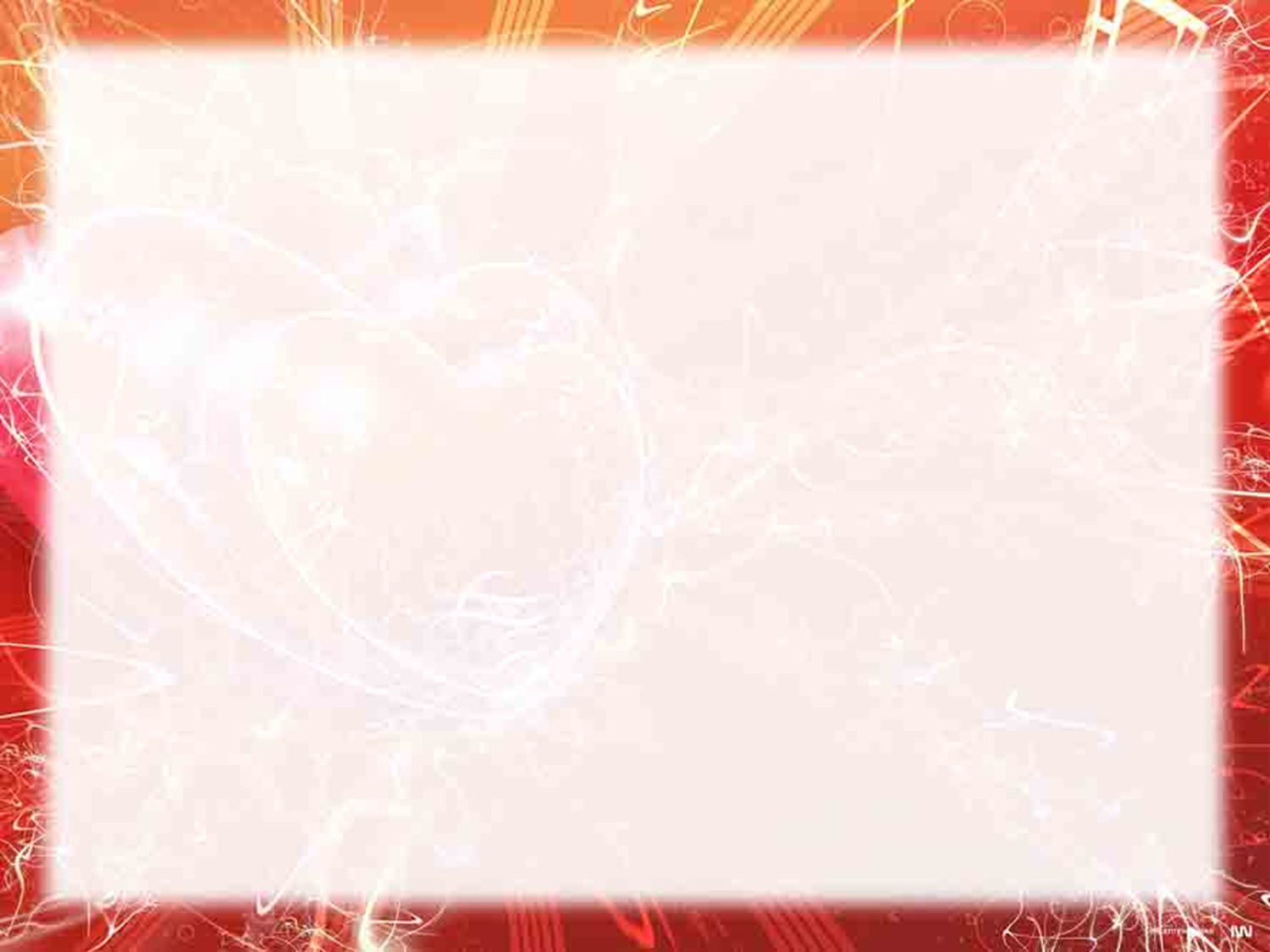 Задание 4
Знакомство с числом
 (старший и подготовительный возраст)
Возьми белую палочку. Она самая короткая. Это единица. Число 1.
Найди палочку, где белая палочка укладывается  2 раза. Найди такую же палочку,  сколько их? Розовая палочка - это число 2. (И так до 10).
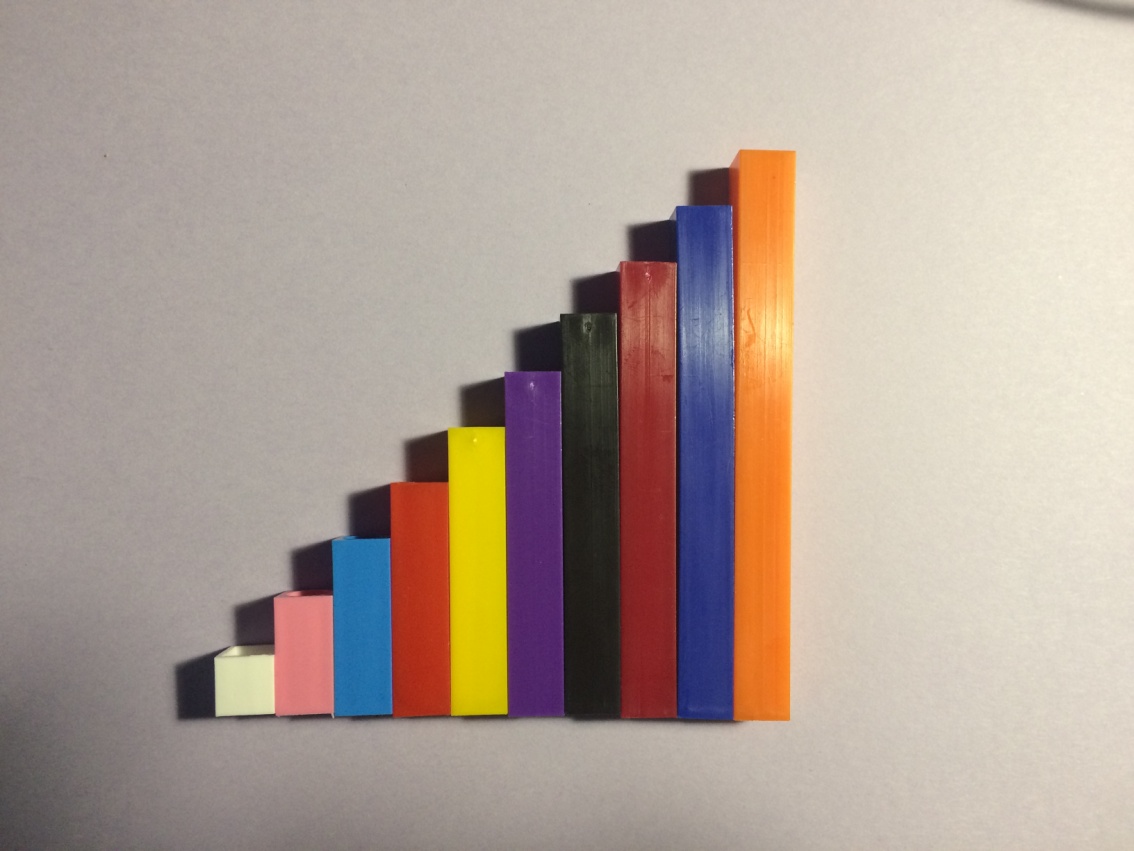 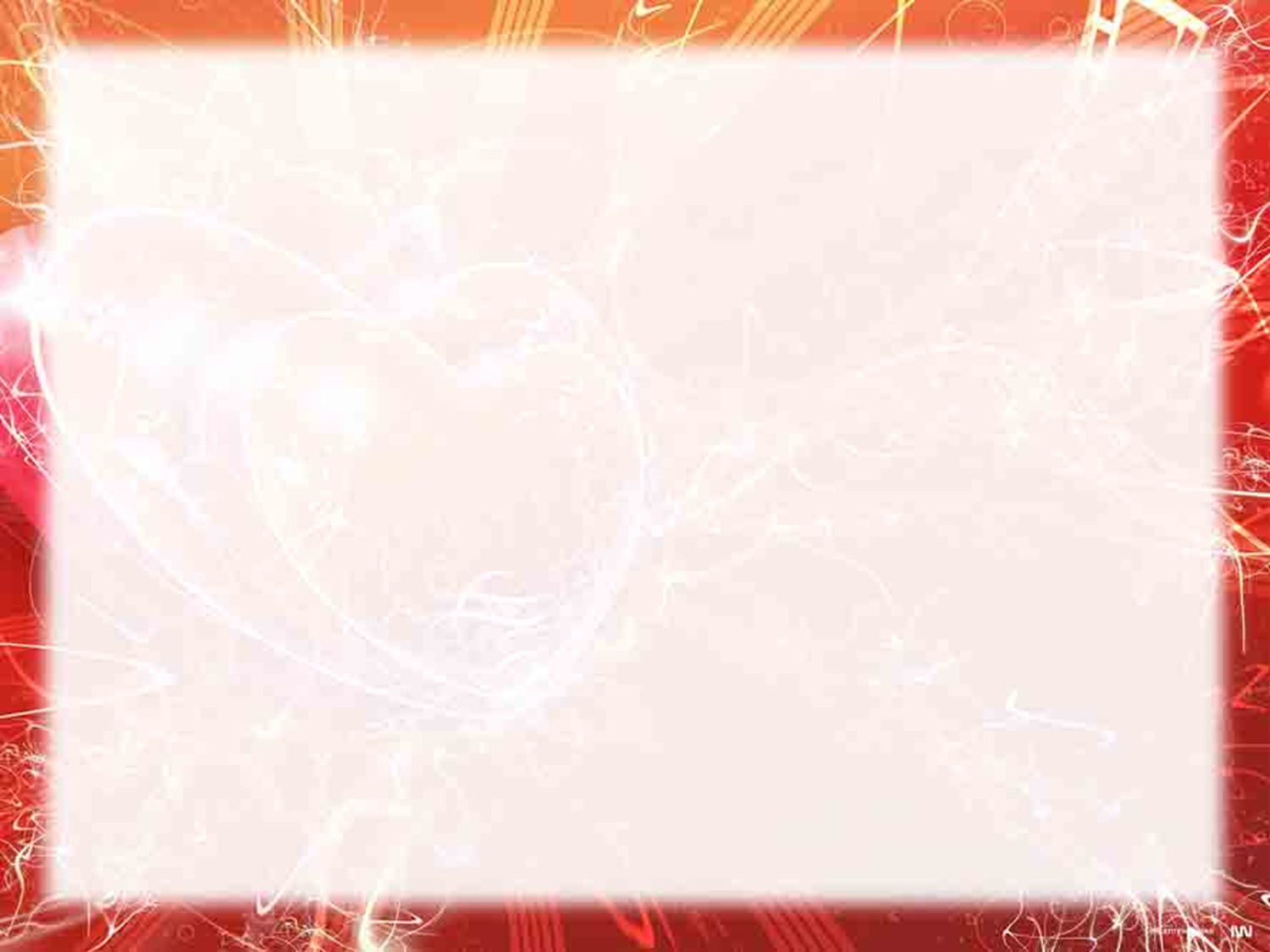 Составь оранжевую палочку, из одинаковых палочек разными  способами.
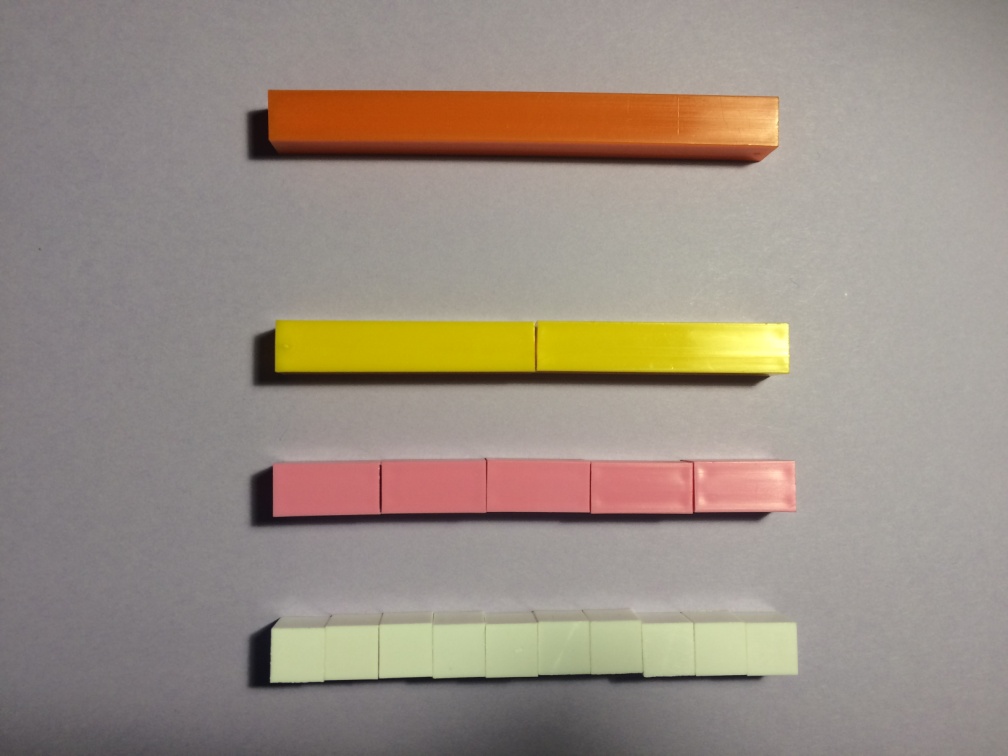 10
5+5
2+2+2+2+2
1+1+1+1+1+1+1+1+1+1
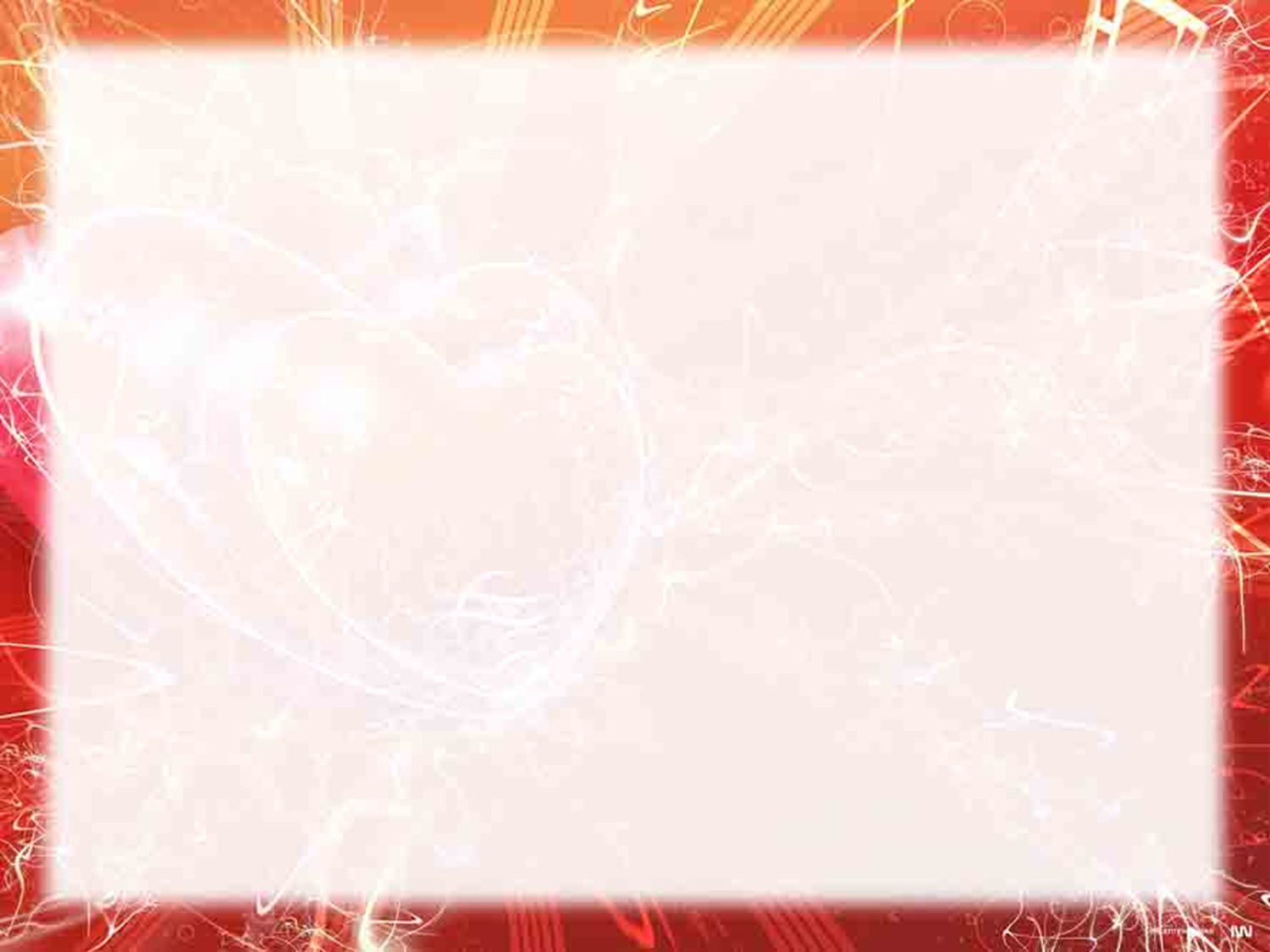 Задание 5
«Состав числа 6»
Из нескольких палочек нужно составить по длине такую же как фиолетовая.
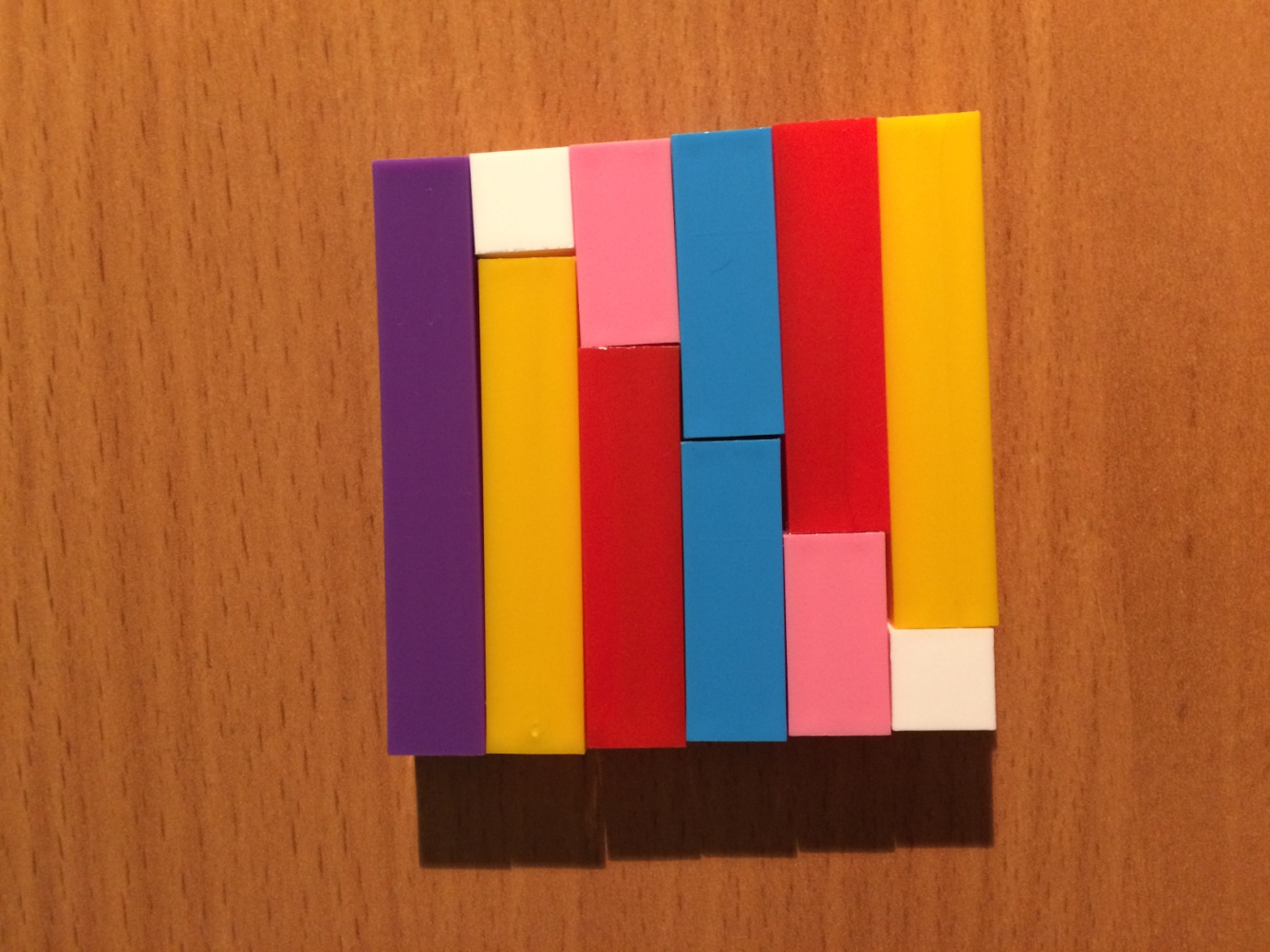 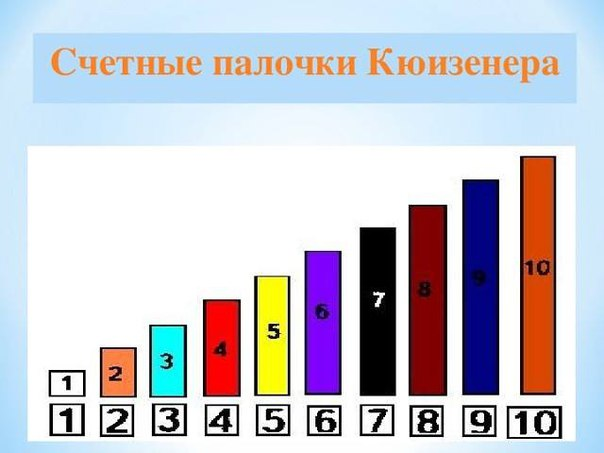 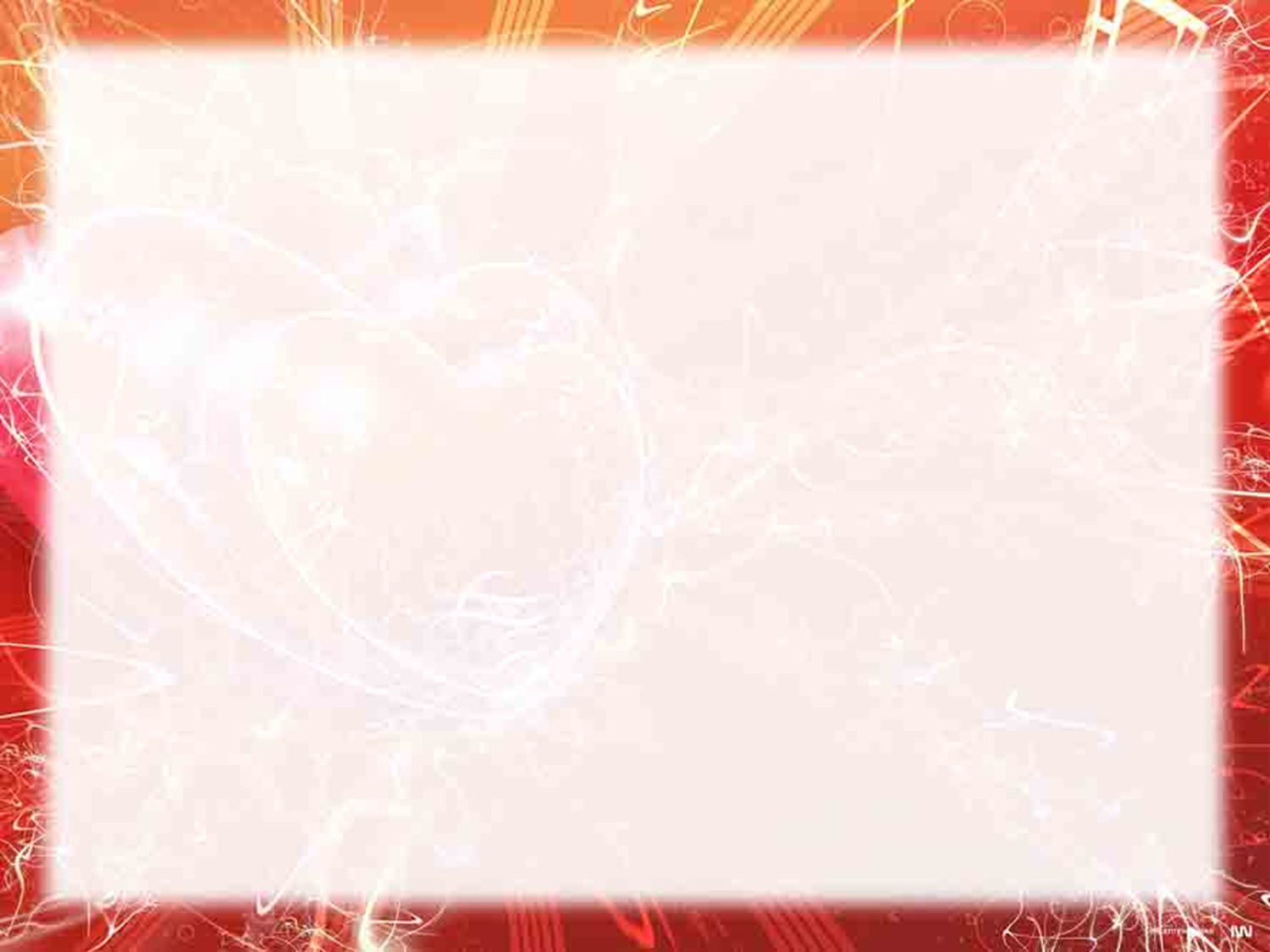 Задание 6
«Реши примеры»
Нужно с помощью палочек выложить данные выражения
7
4+3
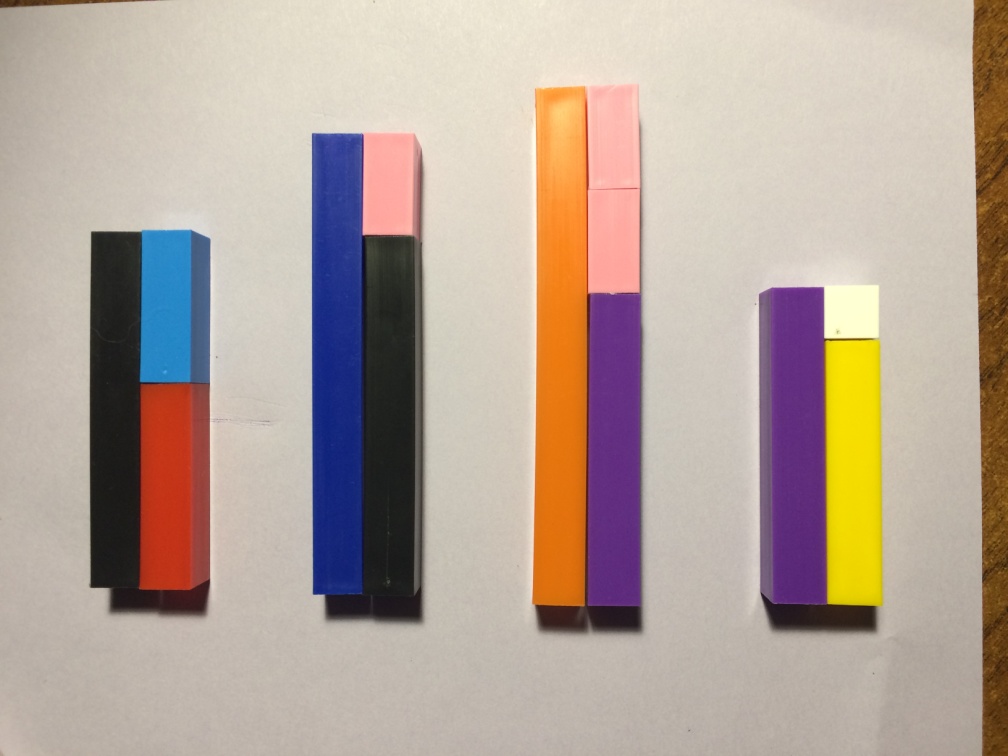 9
7+2
10
6+2+2
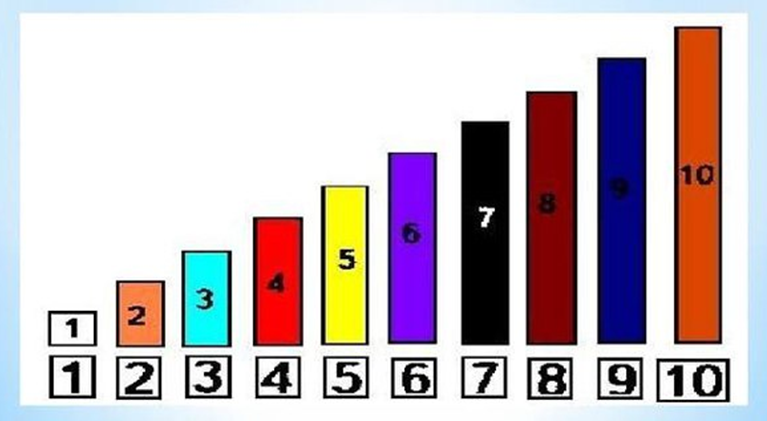 6
5+1
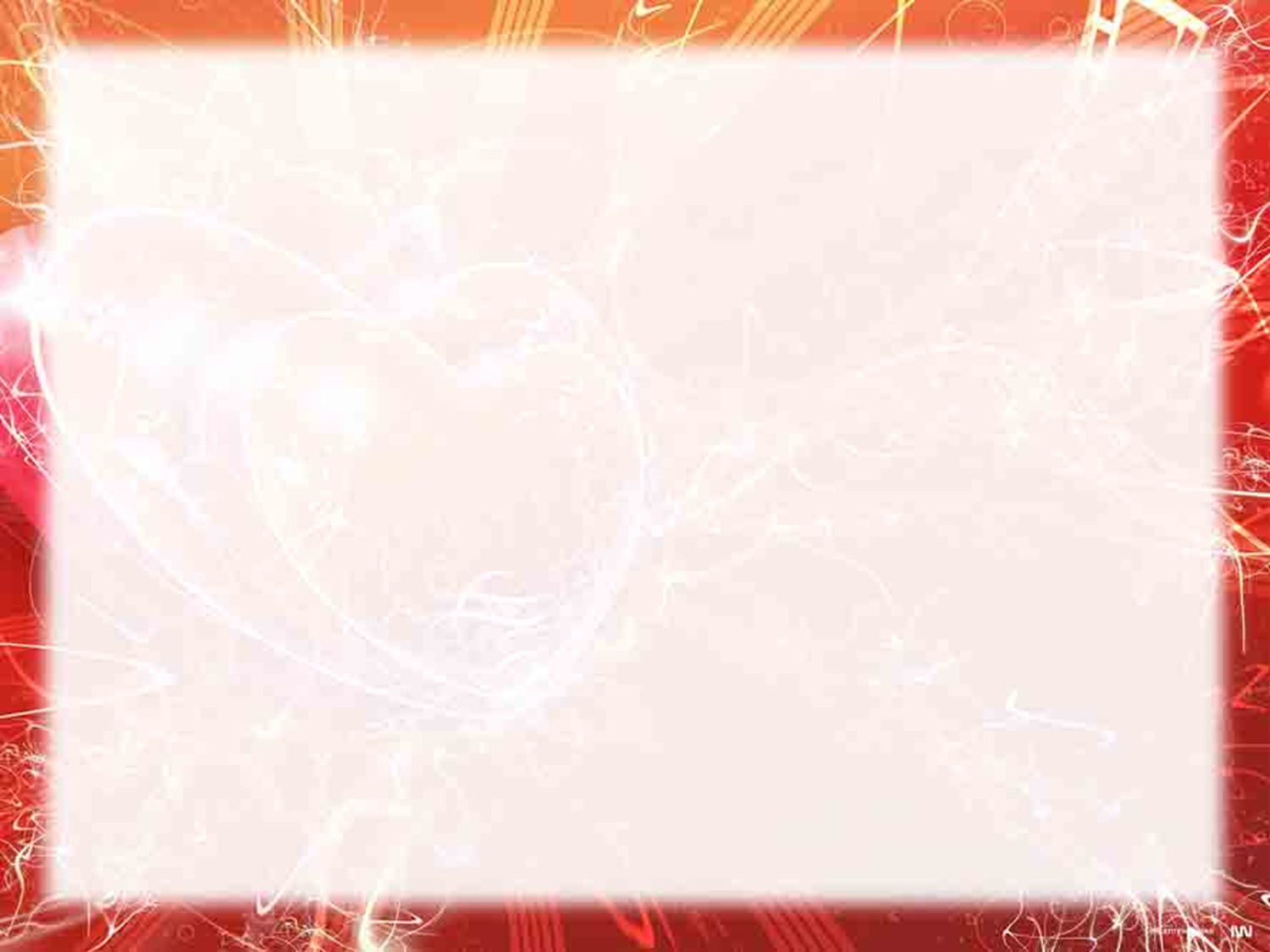 Задание 7
«Вазочка для мороженого»
Выкладываем изображение фигуры по схеме и завершаем его.
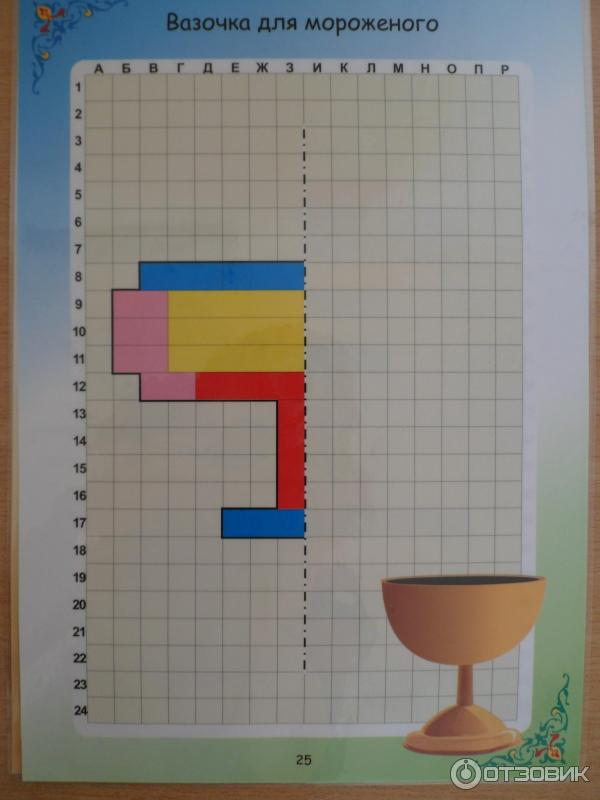 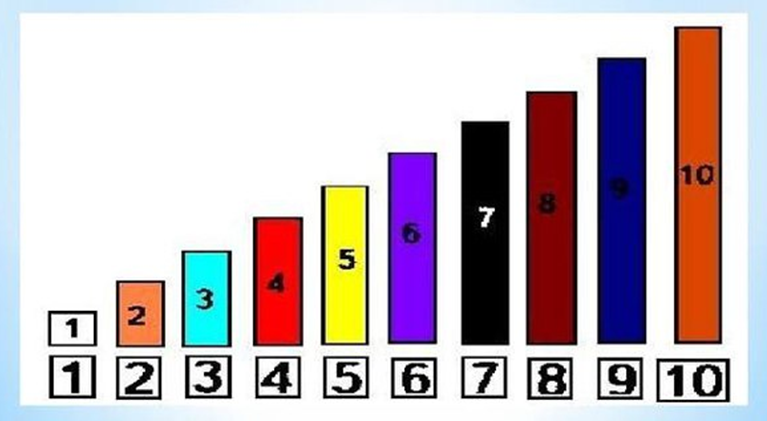 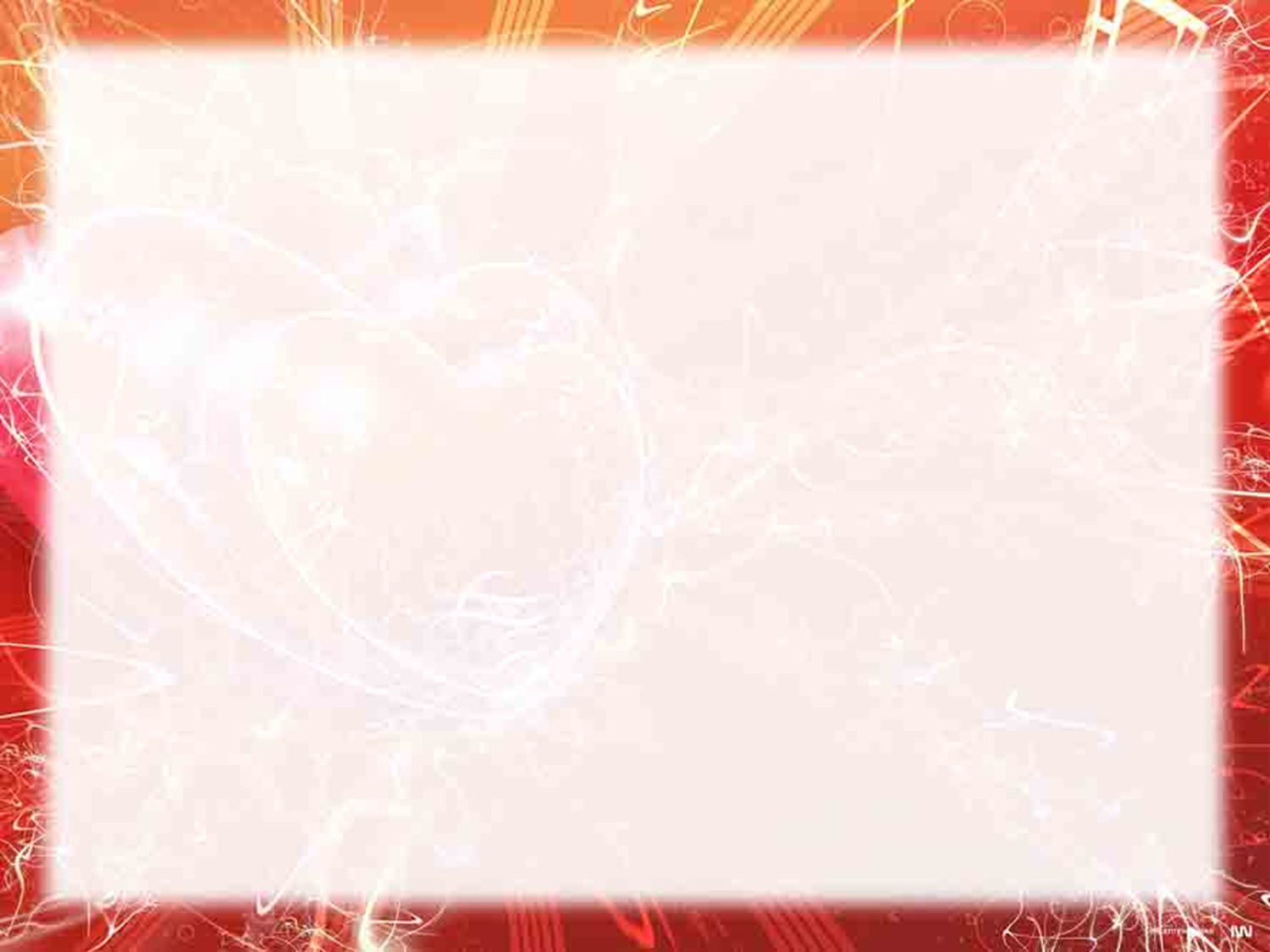 Задание 8
«Творческая мастерская»
Используя палочки «нарисуйте» свою сюжетную картину.
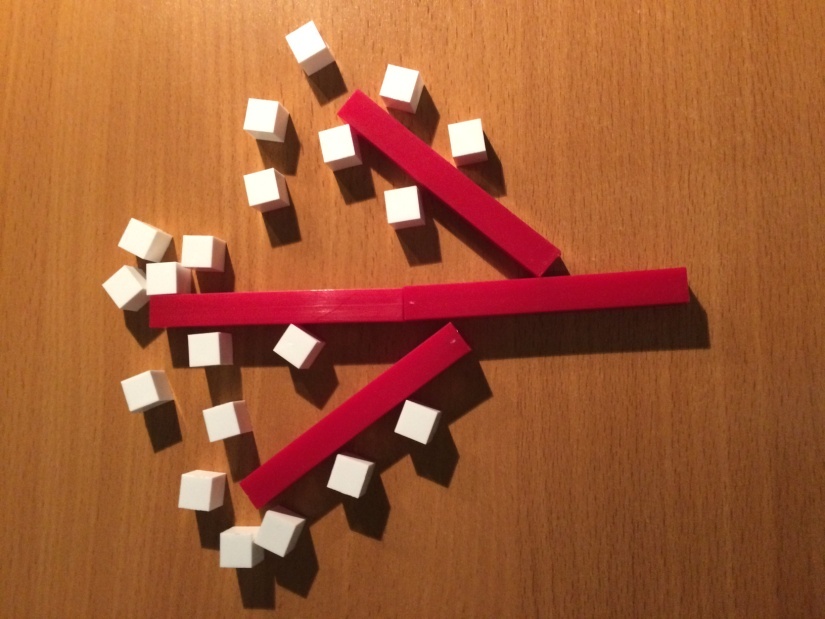 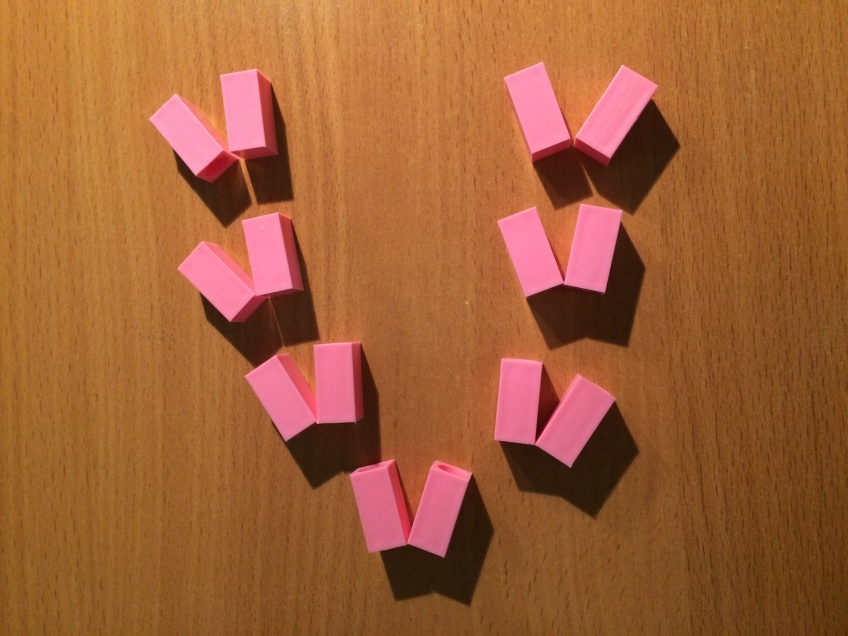 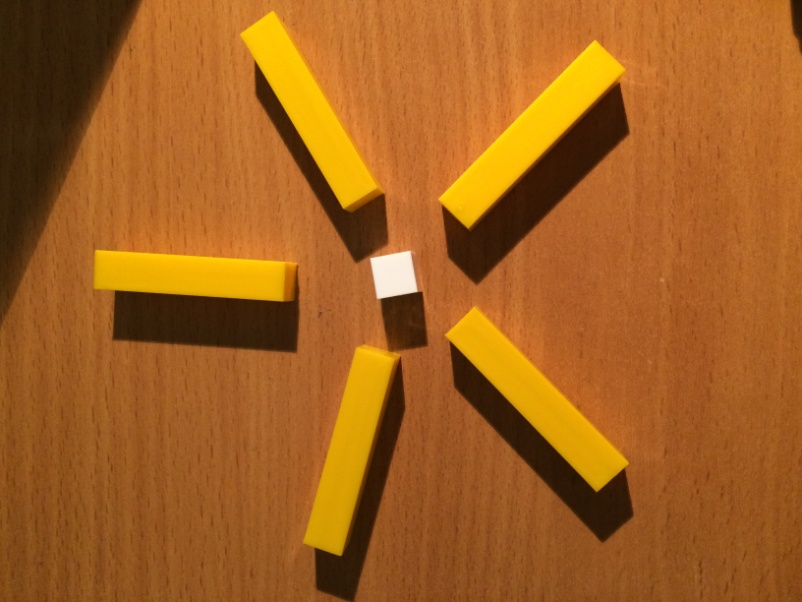 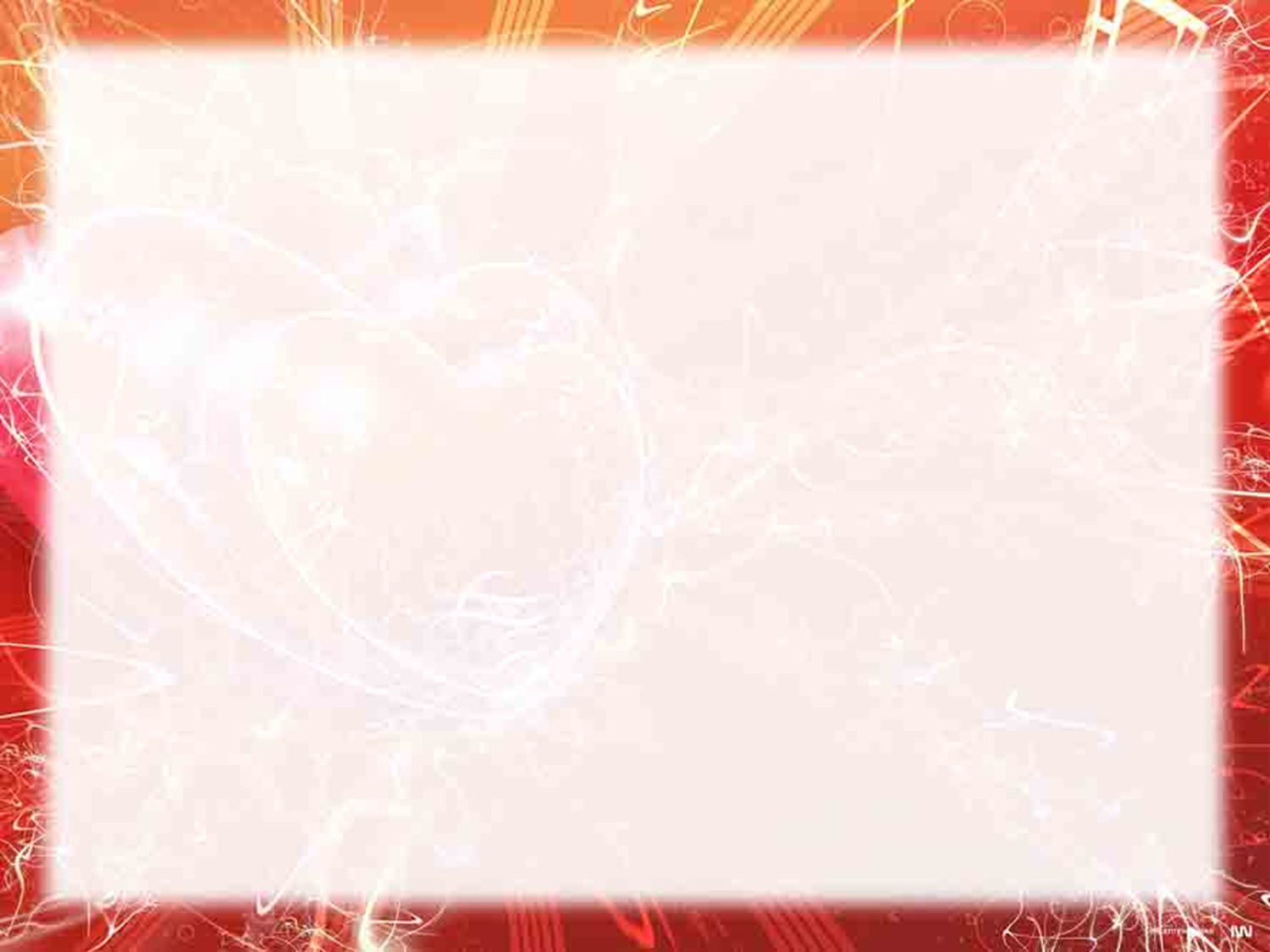 Задание 8
«Творческая мастерская»
Используя палочки «нарисуйте» свою сюжетную картину.
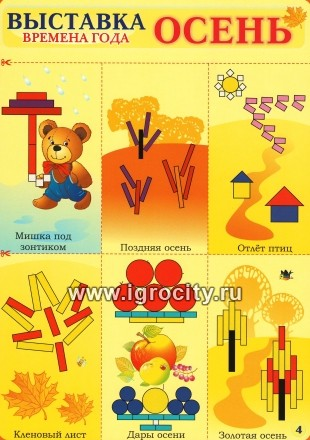 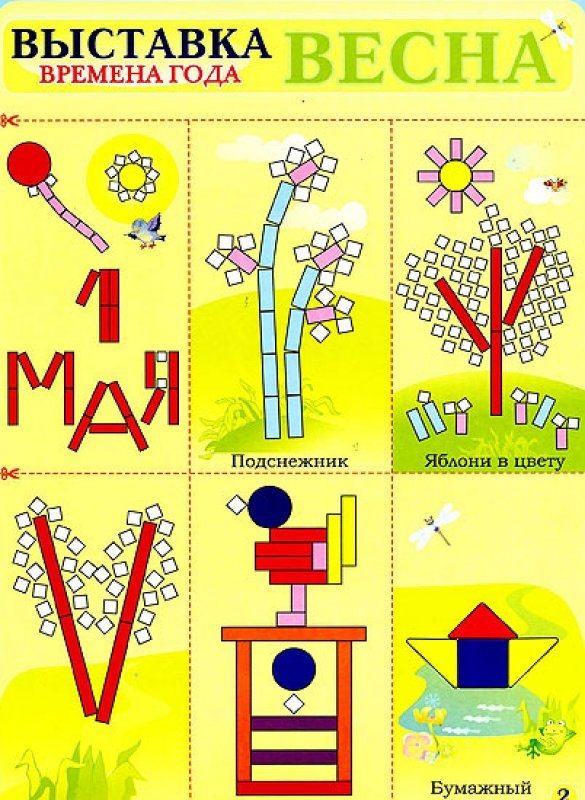 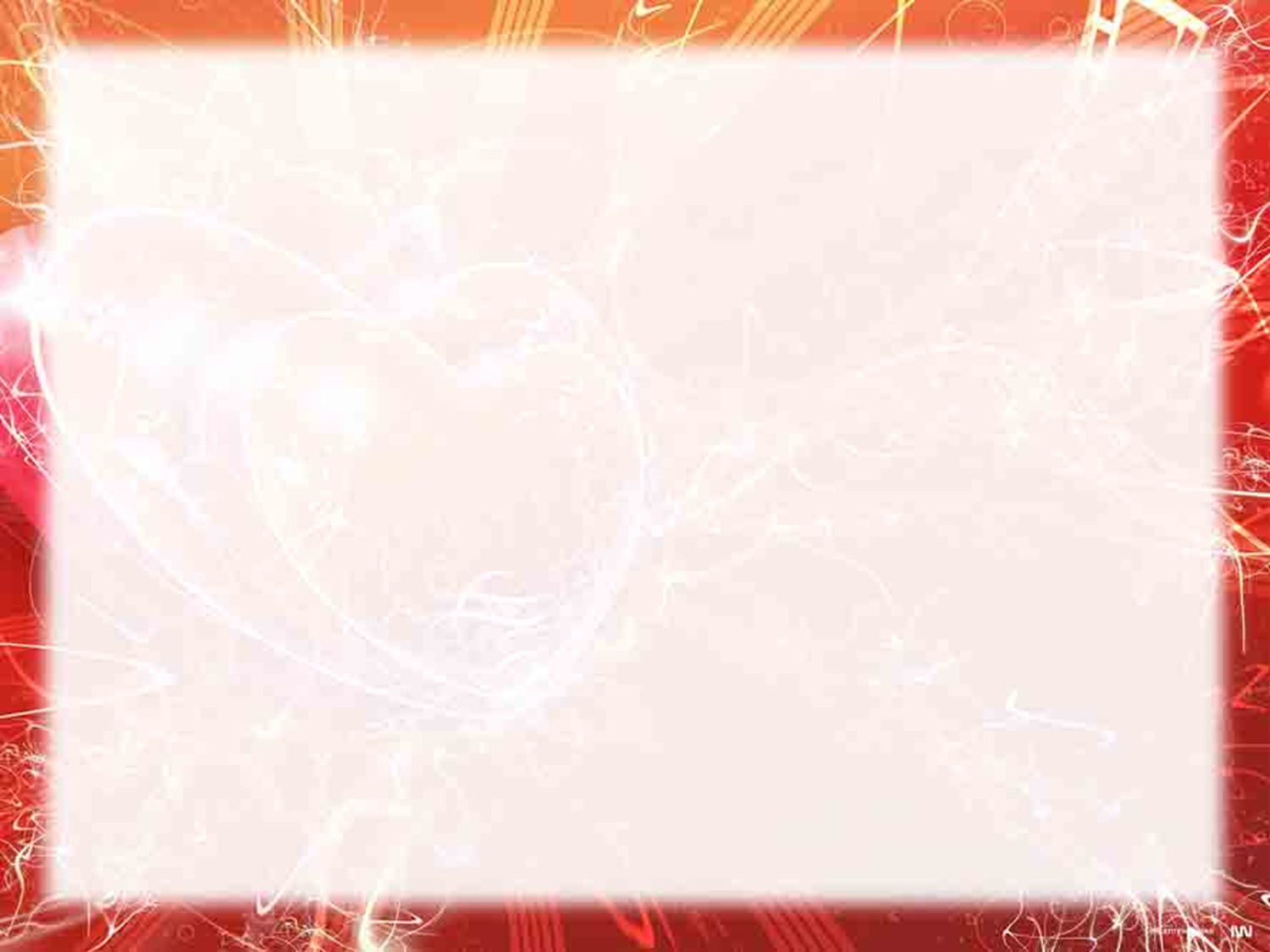 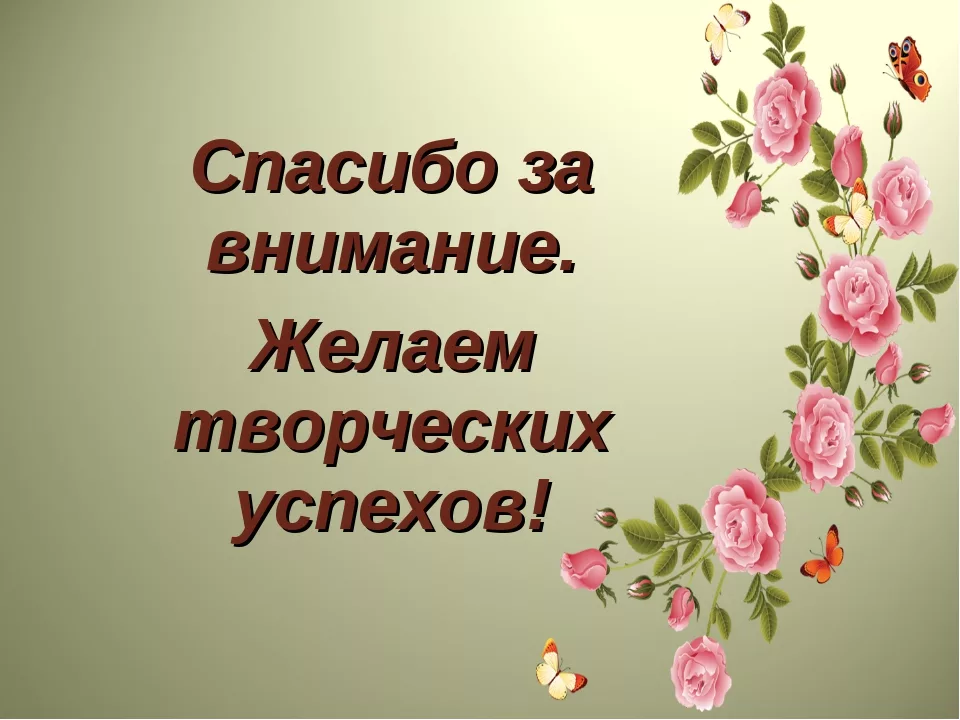